Eynsham Partnership Academy Trust
Joint INSET Day, April 2022
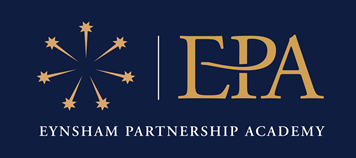 Welcome
www.epalearn.org
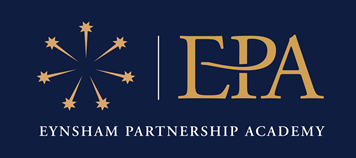 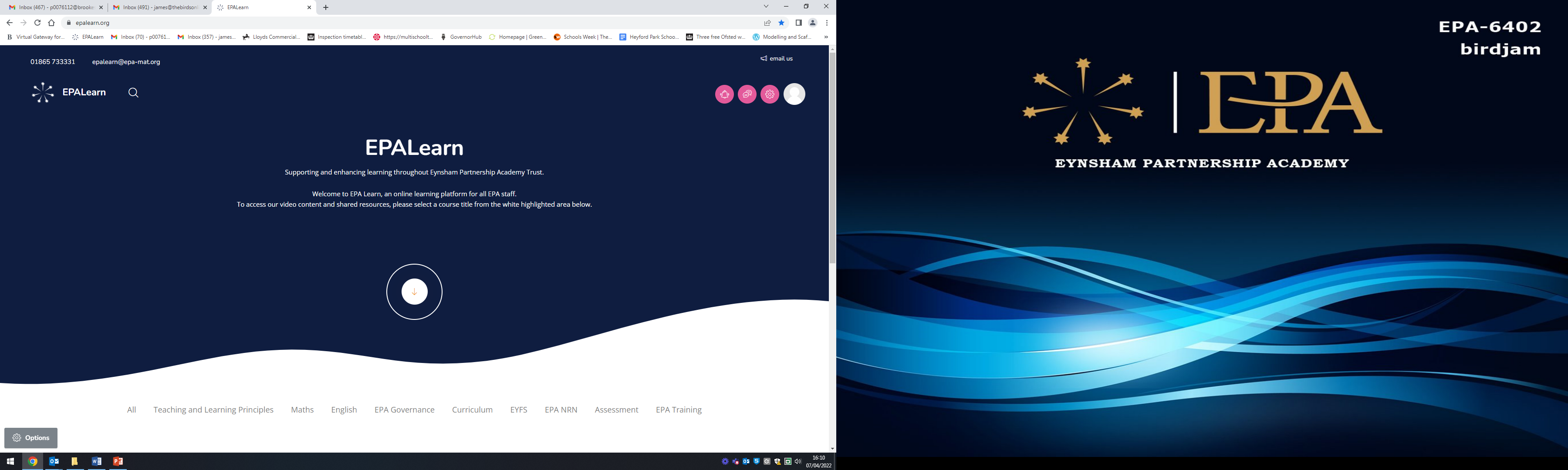 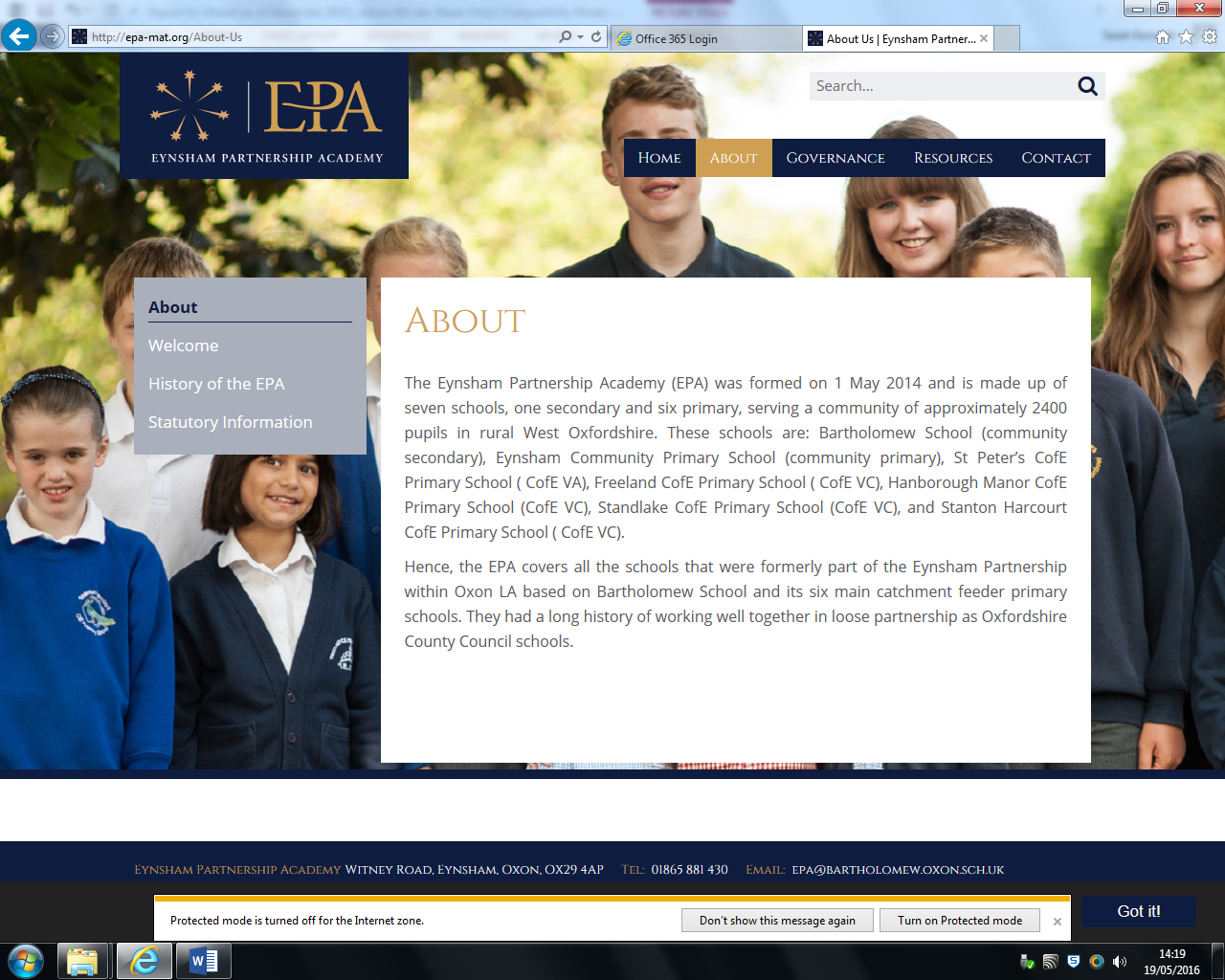 Developing teaching and learning – embedding lessons from Cognitive Science
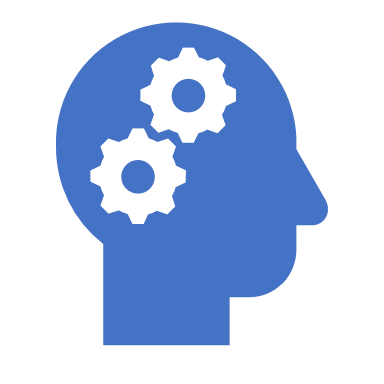 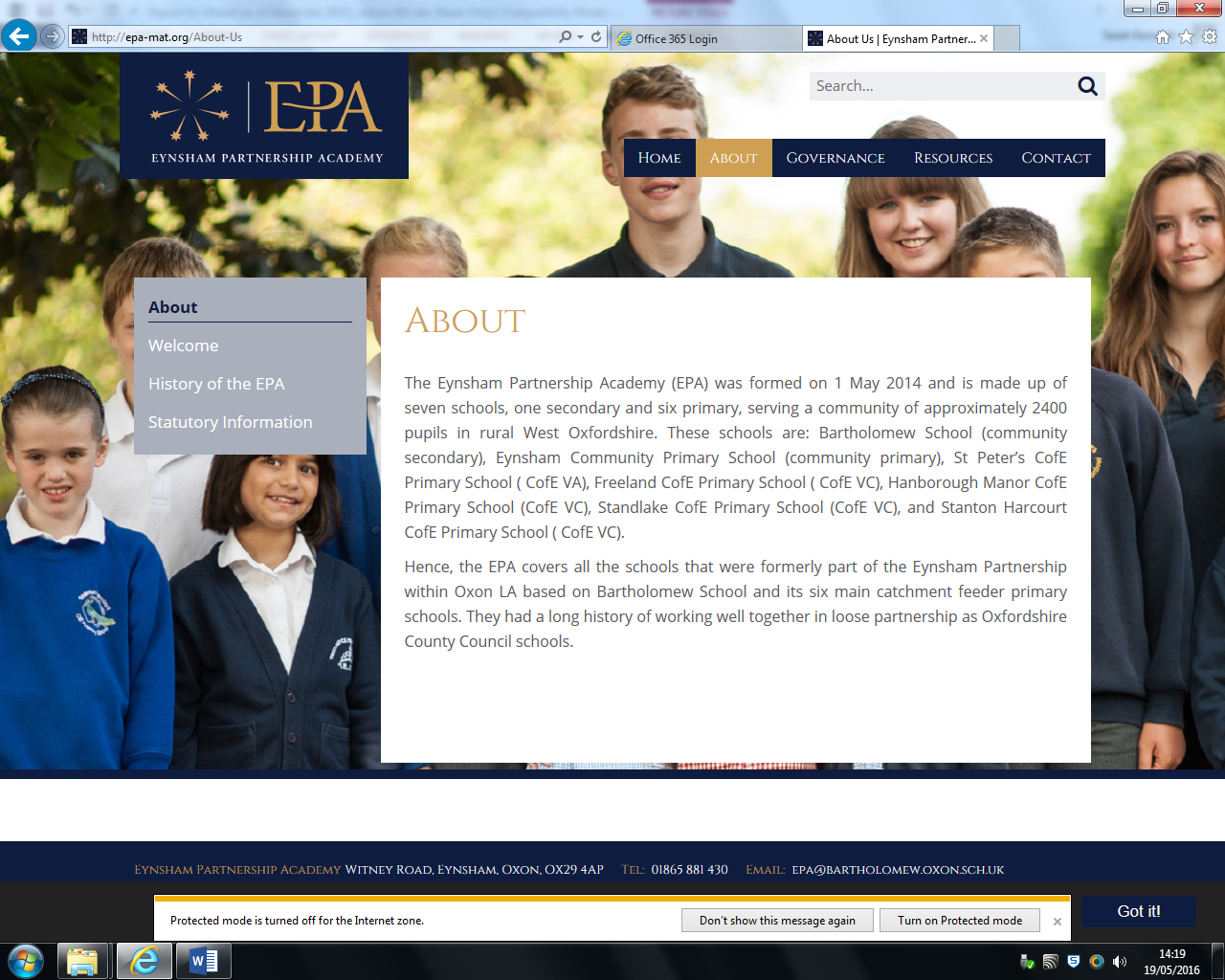 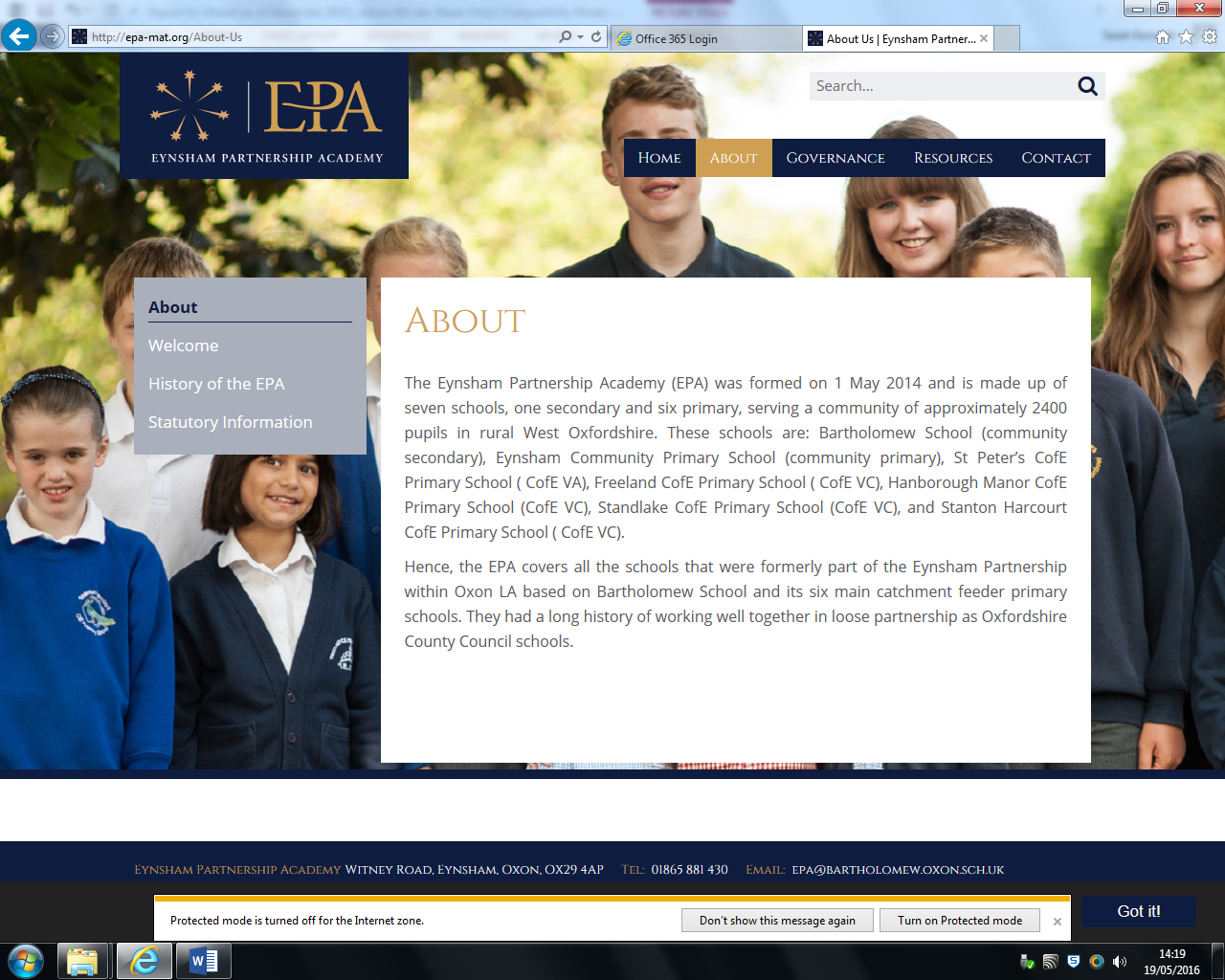 Teaching and Learning in the EPA
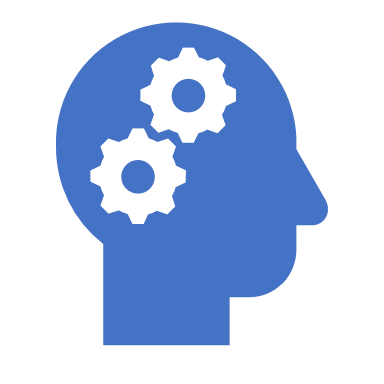 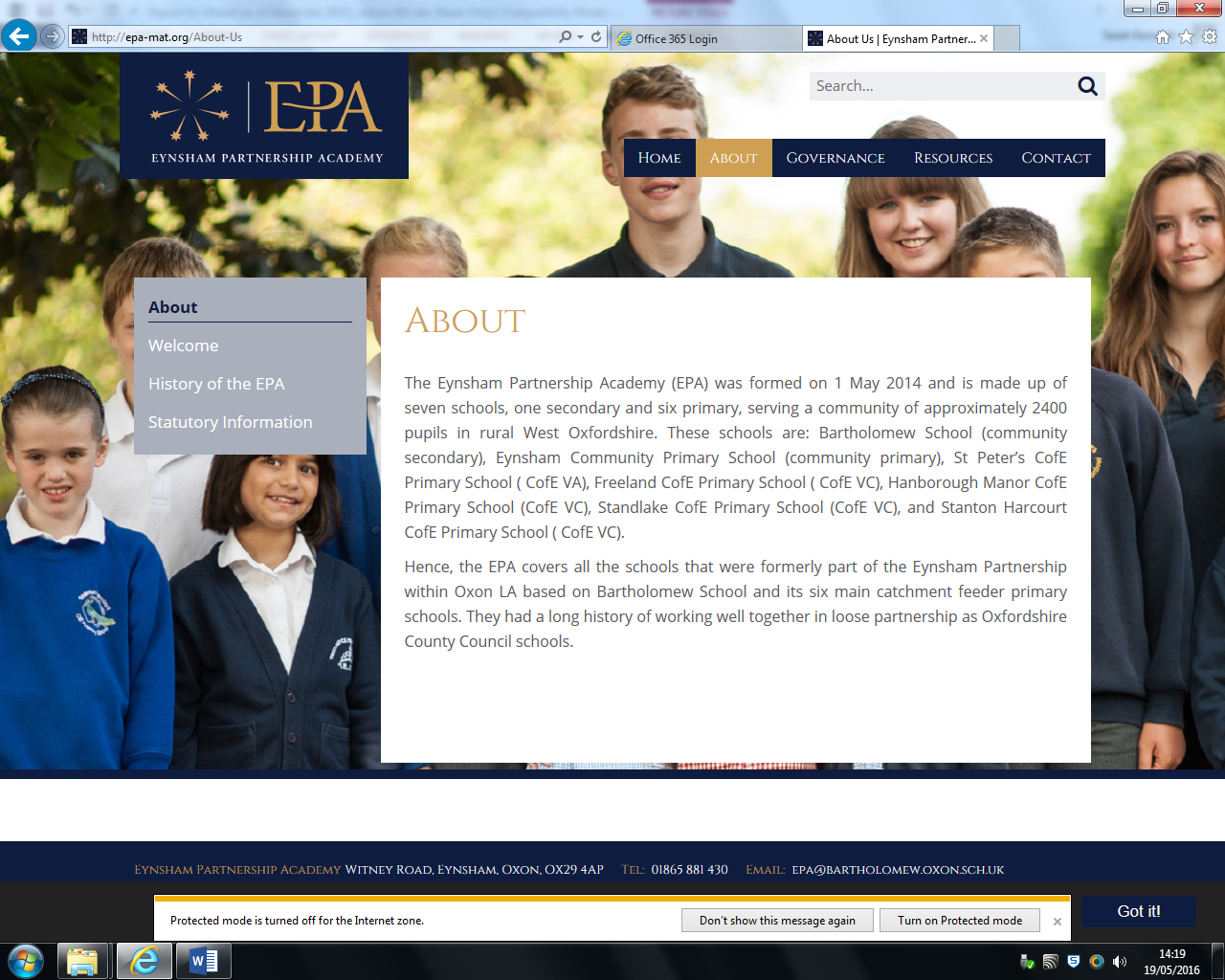 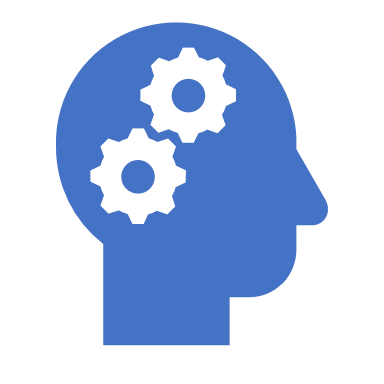 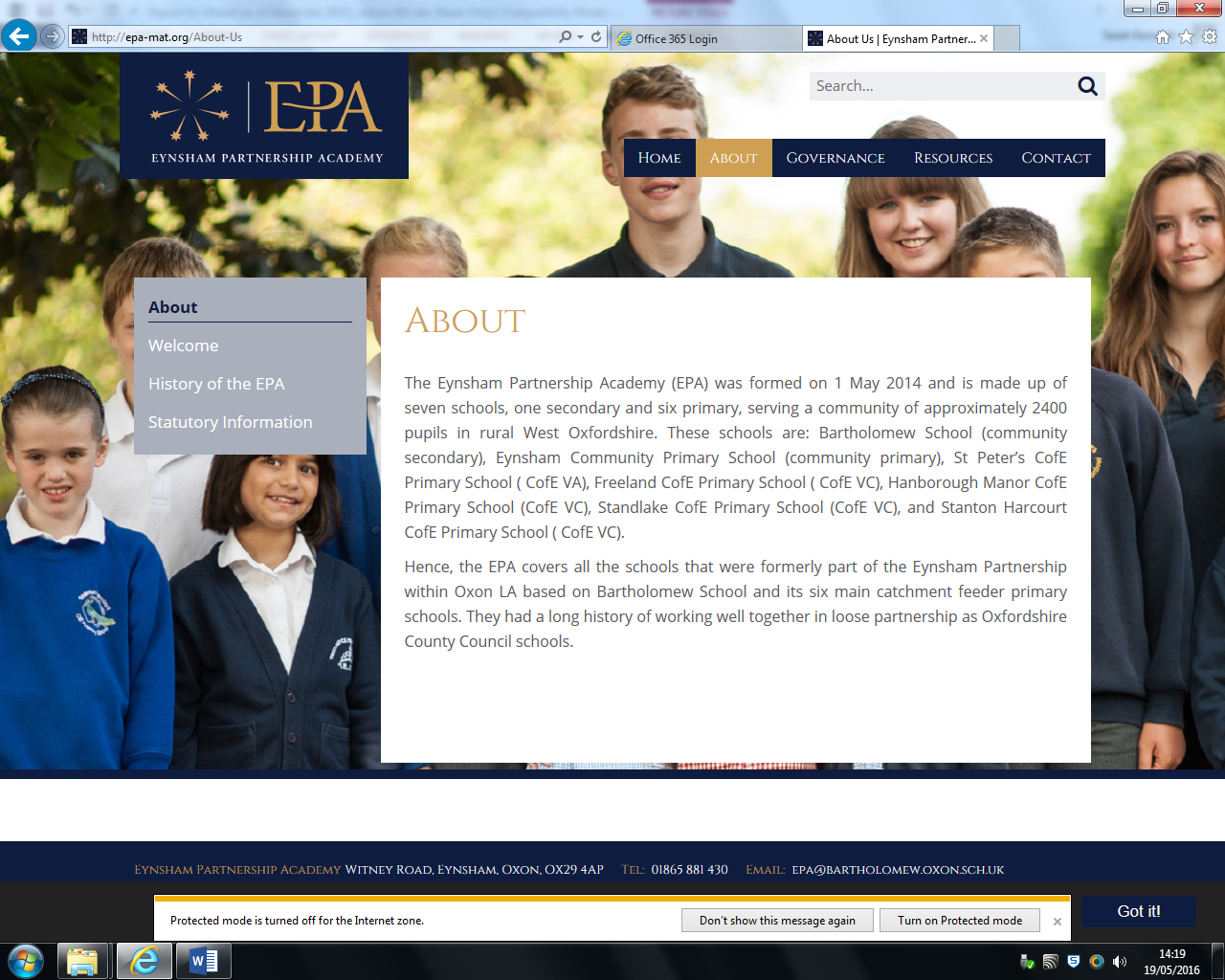 EPA Teaching PrinciplesEPA Curriculum Approach – KCVs and knowledge-based curriculumEPA Assessment – ARE and PiXL
All underpinned by understanding of implications of Cognitive Science
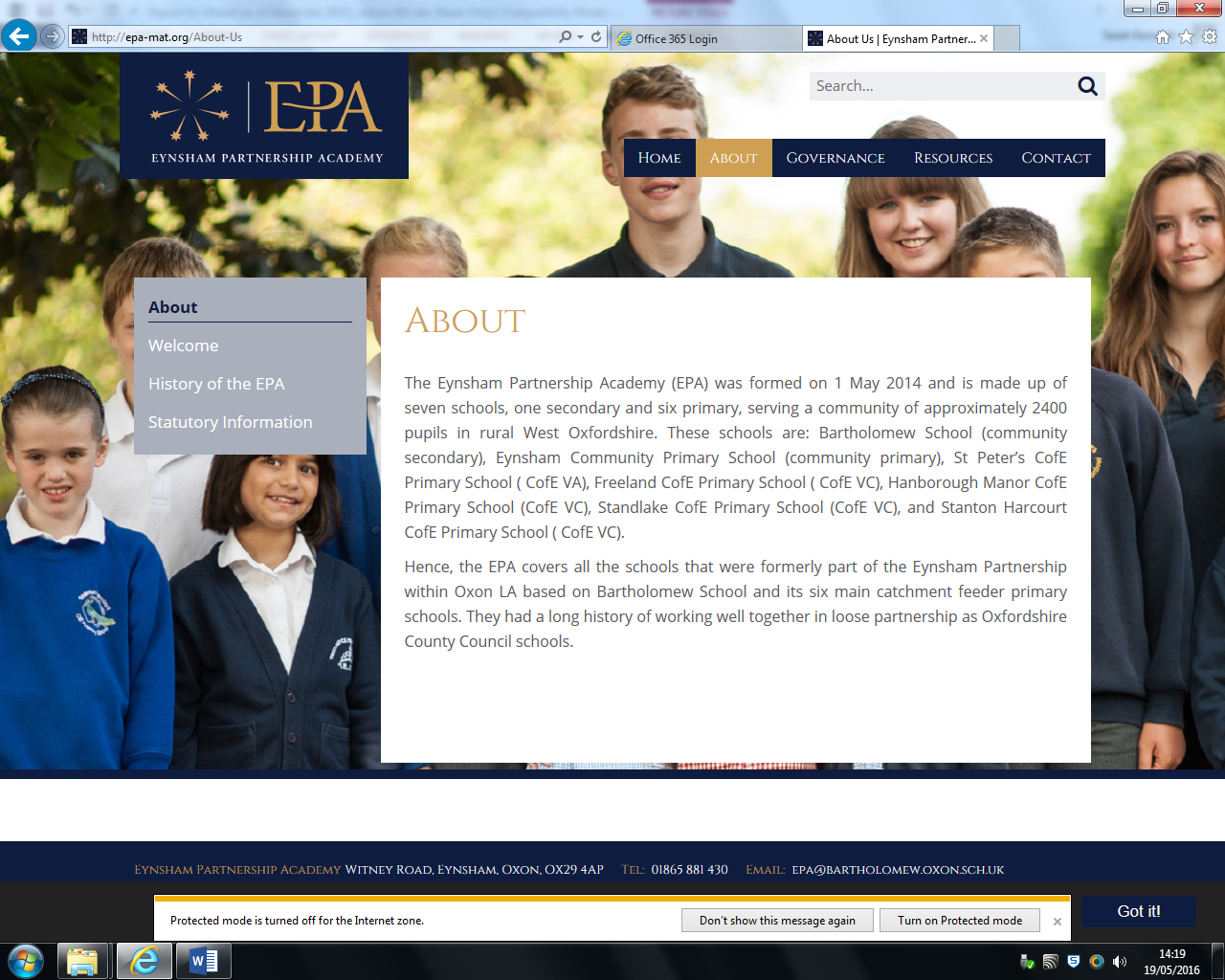 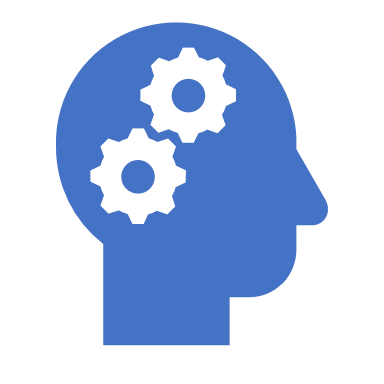 EPA Teaching Principles
Why do we have a common approach?
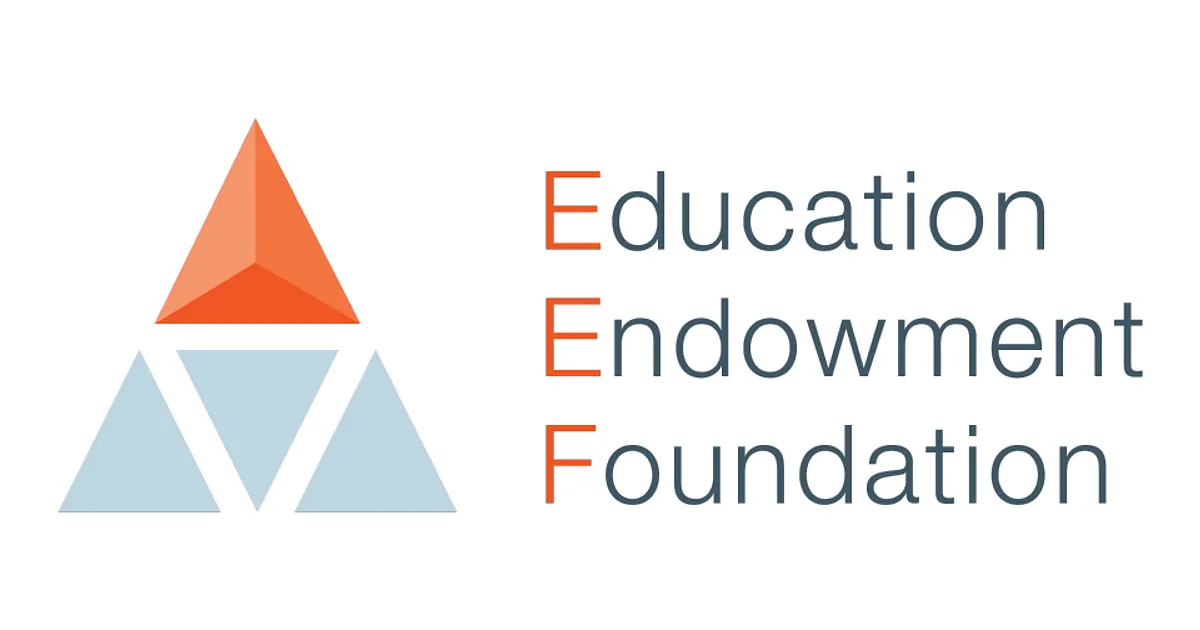 Teaching Principles
Increase shared understanding of ‘what works best’
Allows more precise identification of development areas
Incorporates research informed ‘best practice’ ideas
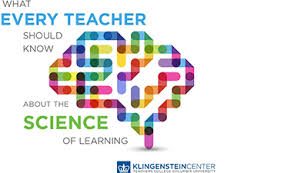 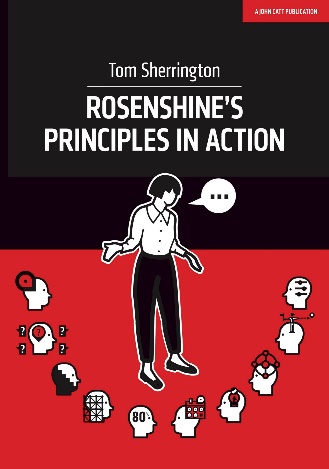 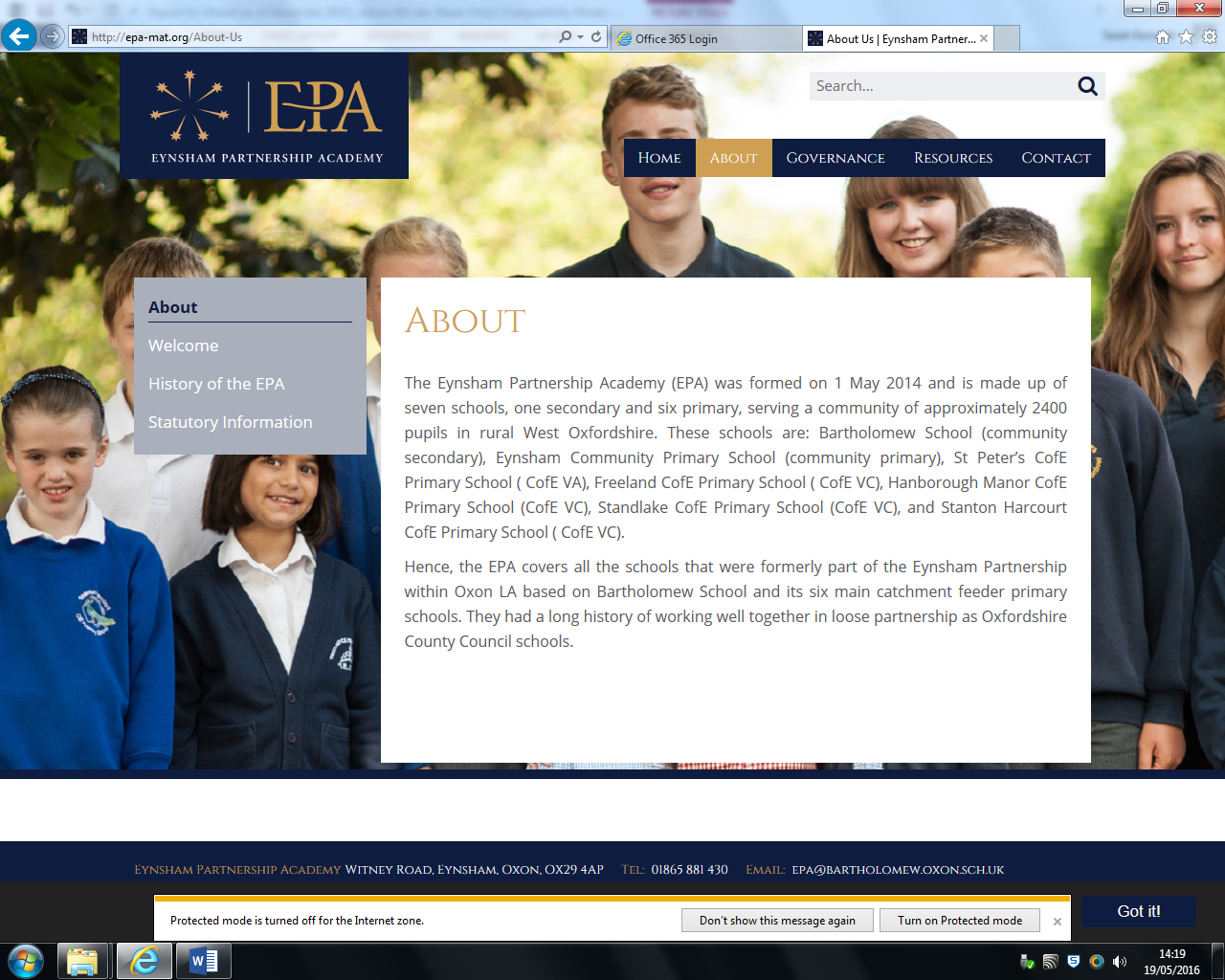 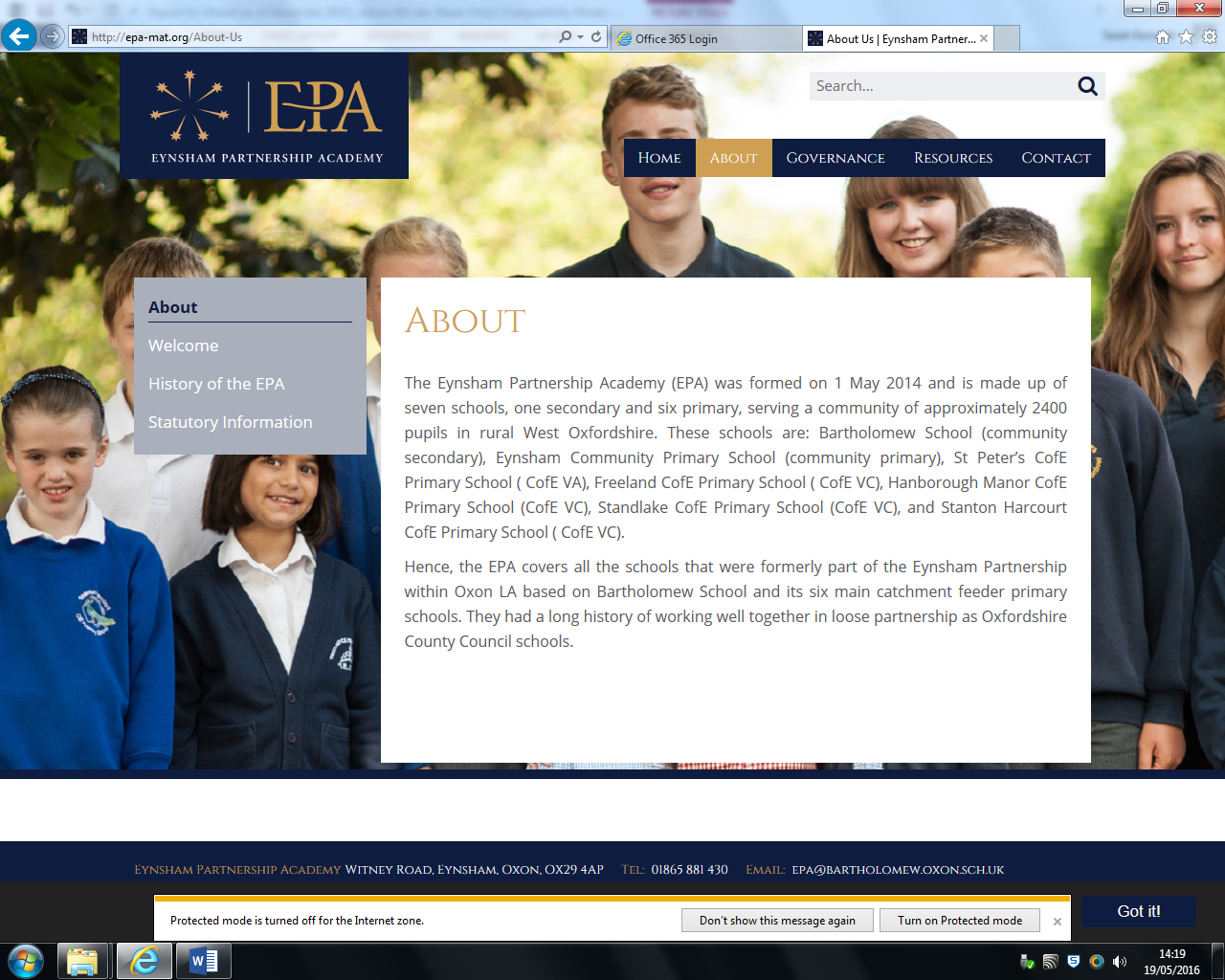 Look out for:
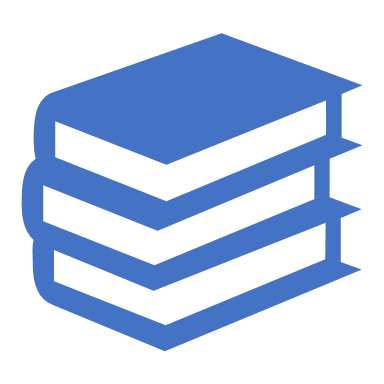 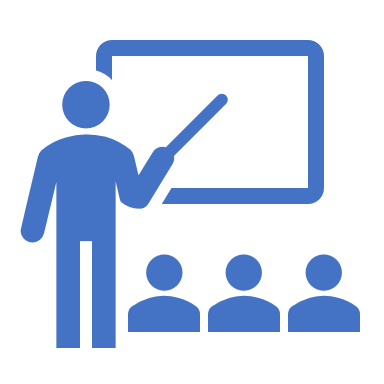 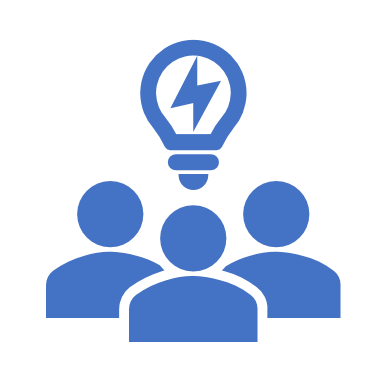 High expectations of learning behaviour
Quality of Instruction
Subject Mastery
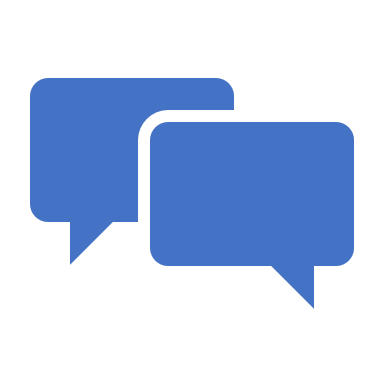 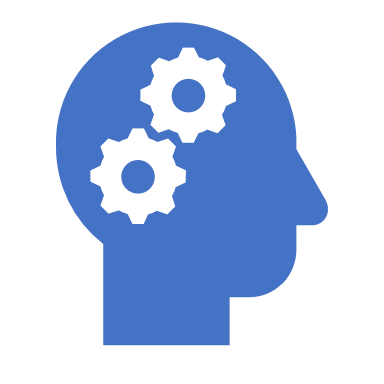 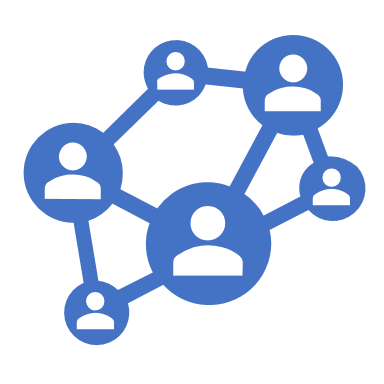 Online courses:
The science of learning
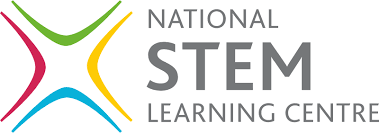 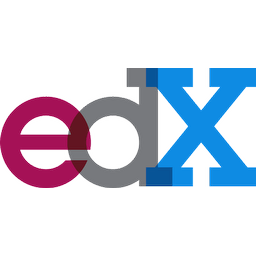 The science of learning – what every teacher should know
Making it stick
Adaptive teaching
Effective Feedback
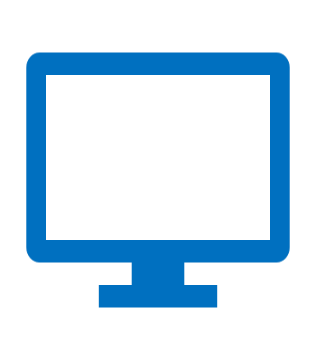 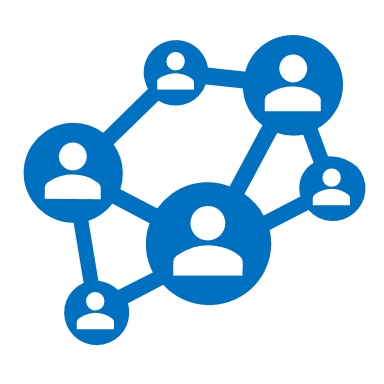 video resource
web resource
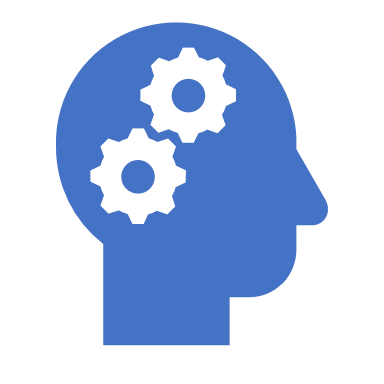 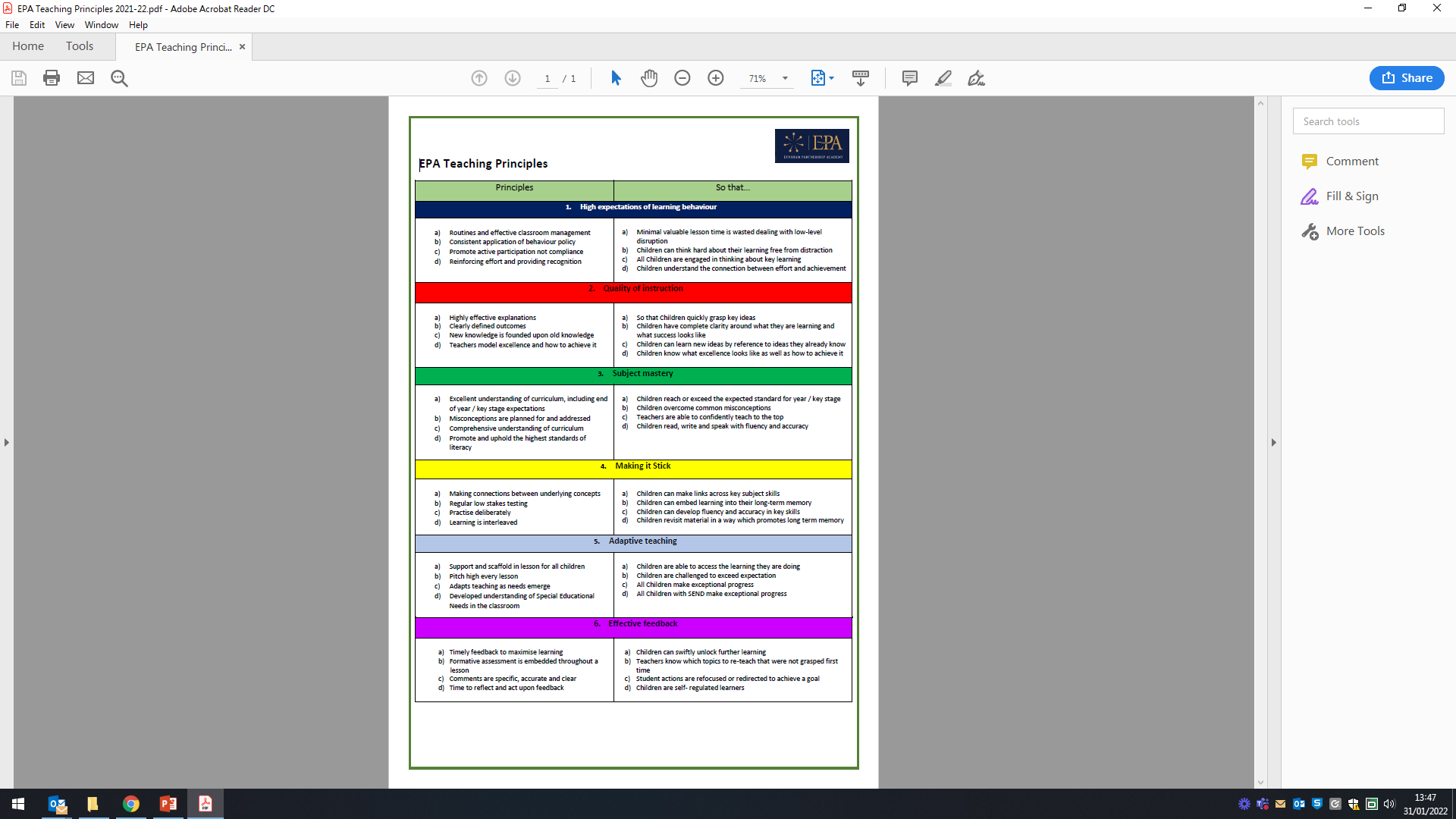 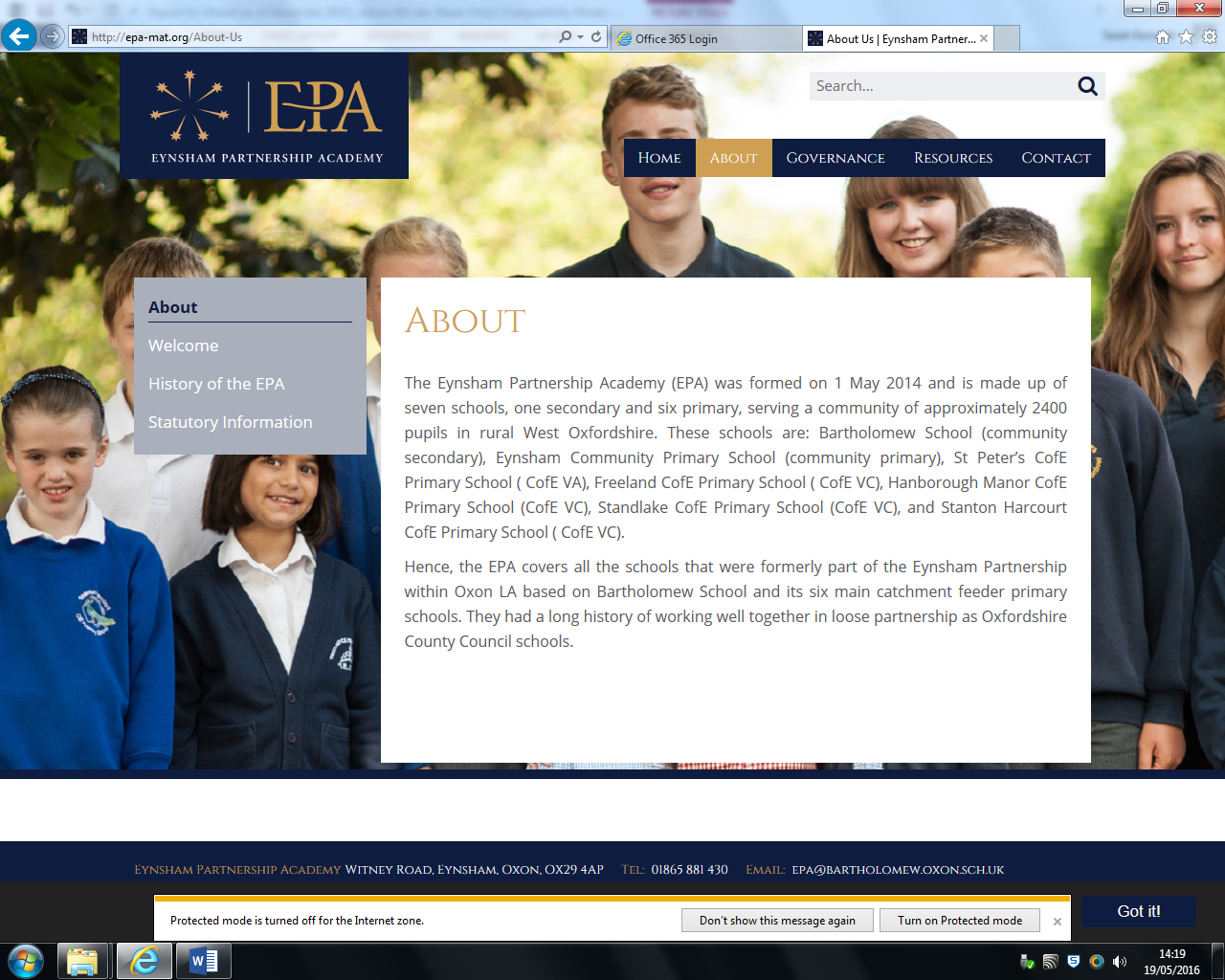 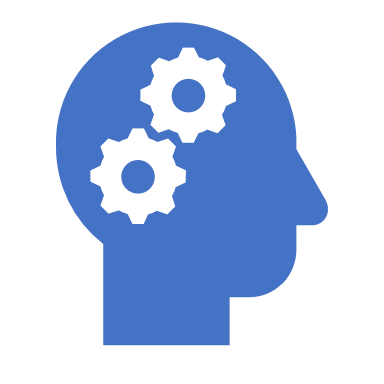 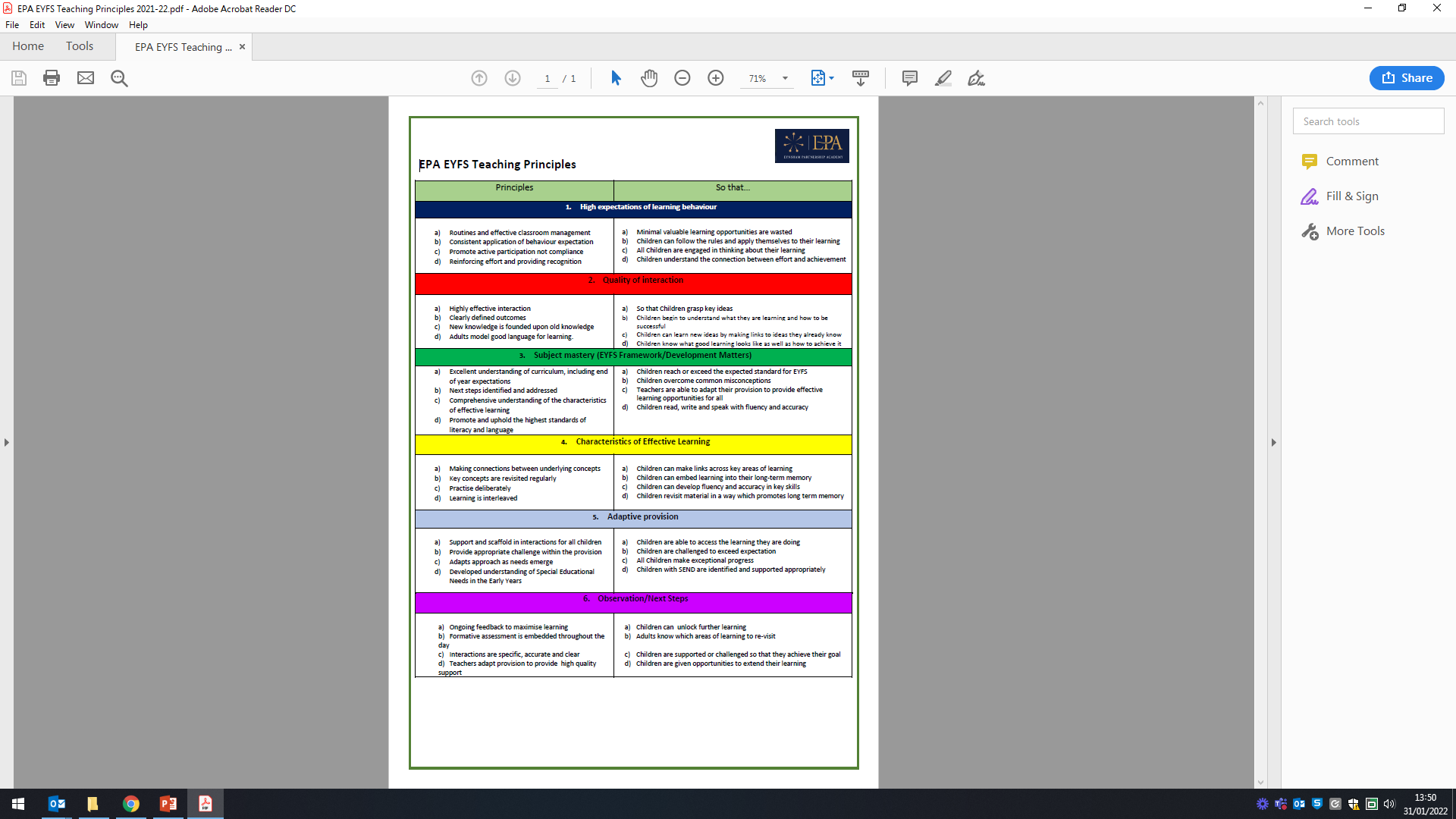 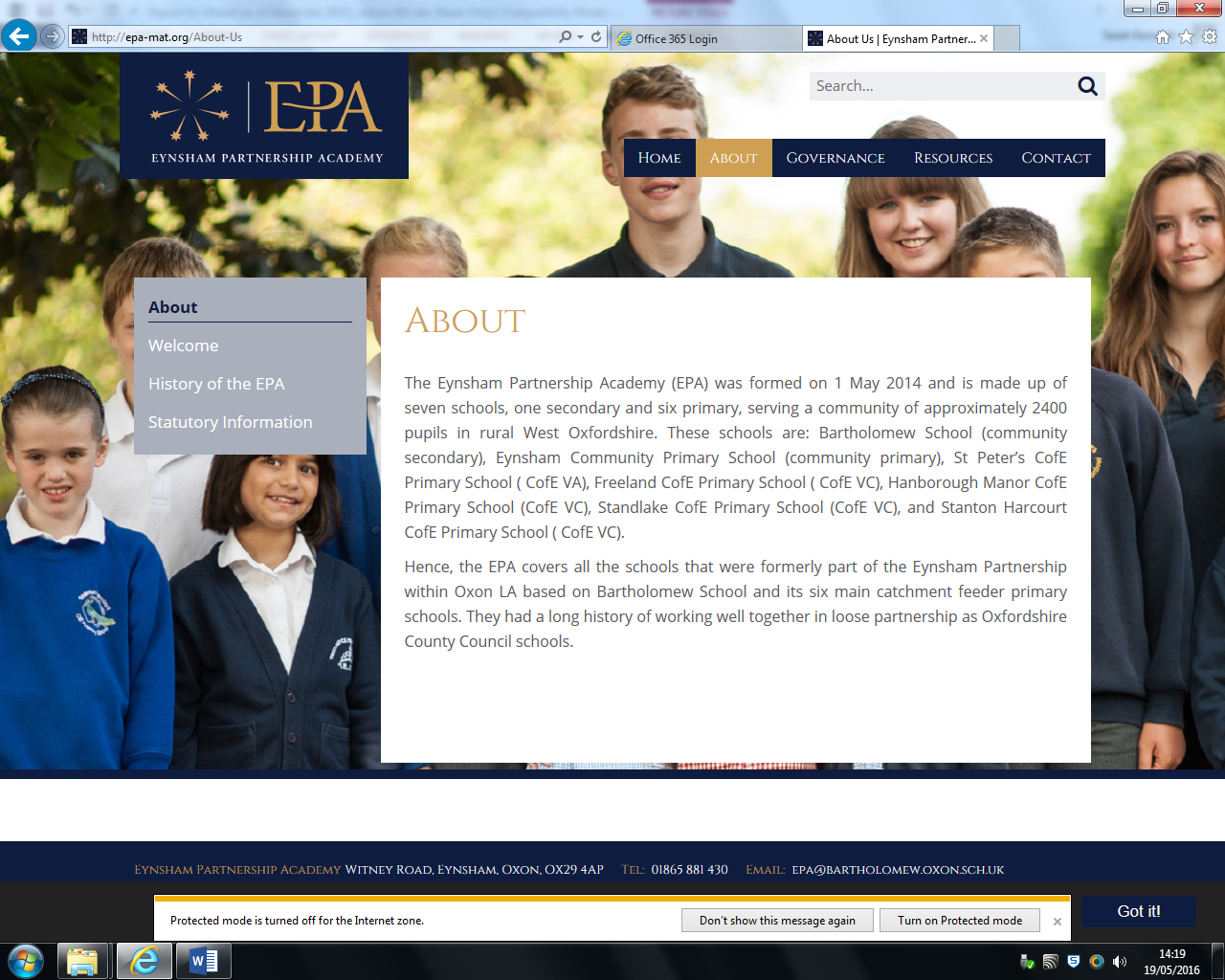 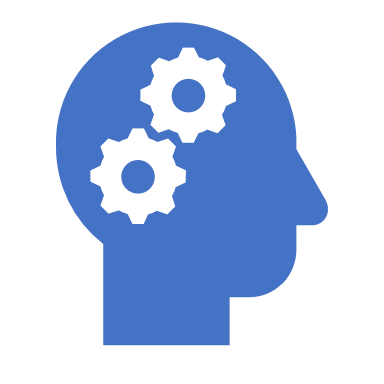 EPA Curriculum Approach – KCVs and knowledge-based
Why do we have a common approach?
KCVs and Knowledge
Clarity of progressive development of experience
Acts as a base from which to review and assess
Provides a base for sequencing 
Conceptual framework provides initial ‘schema’ for topic
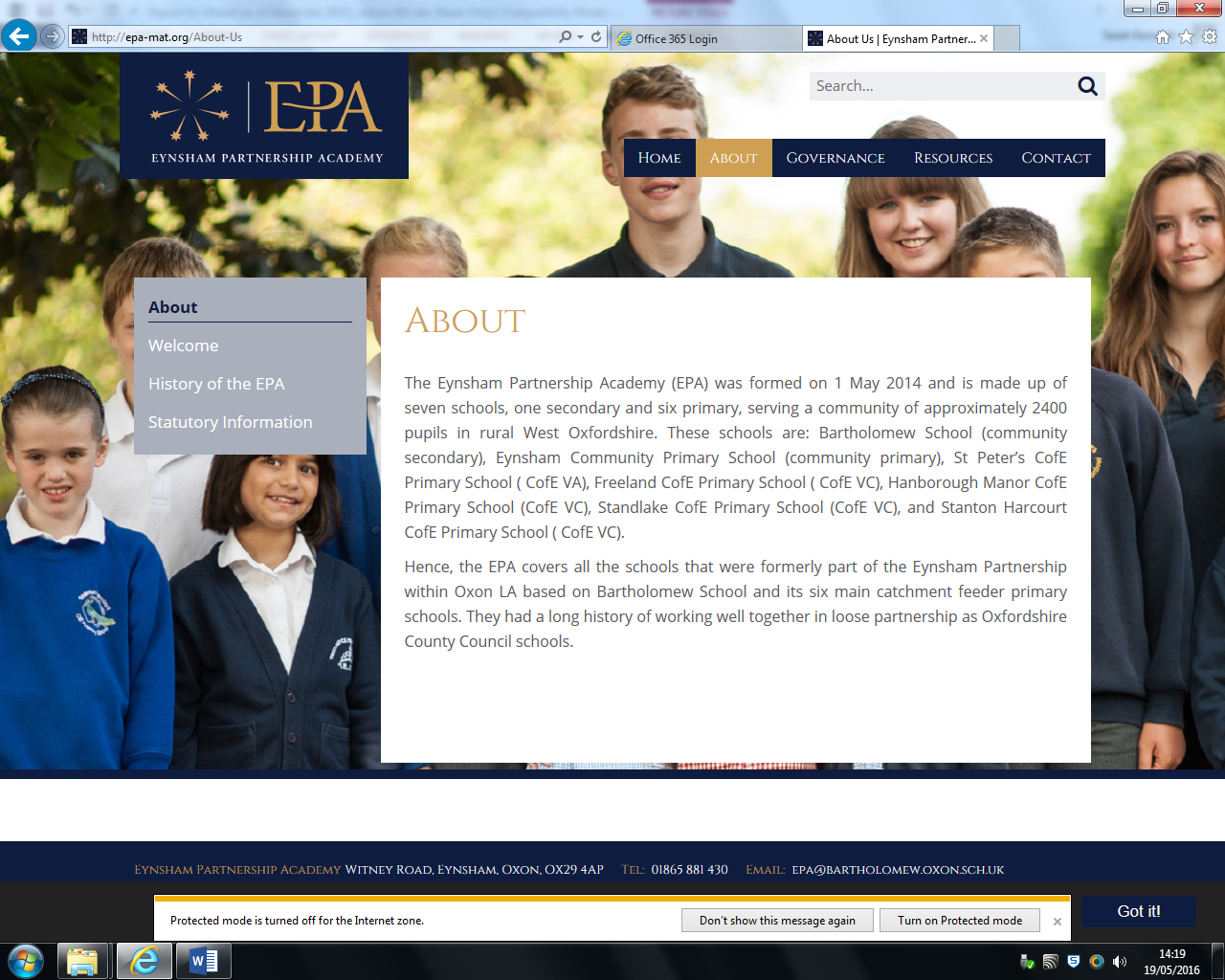 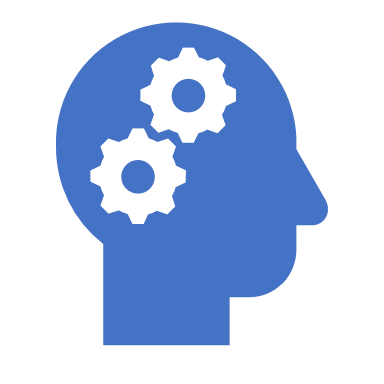 EPA Curriculum Approach – KCVs and knowledge-based curriculum
Knowledge, Concepts and Vocabulary Organisers (KCVs)
We are aiming to develop KCVs for all subjects. KCVs outline the main knowledge and concepts covered in each curriculum area. A number of criteria have been identified to guide choice of knowledge:

Knowledge Criteria:
Knowledge is specialised to a specific curriculum area
Knowledge is assessed
Learning knowledge is crucial to accessing future learning
Knowledge fits within a progressively developed curriculum
Concepts and key concepts questions = schema for topic
Knowledge ‘hangs off’ schema
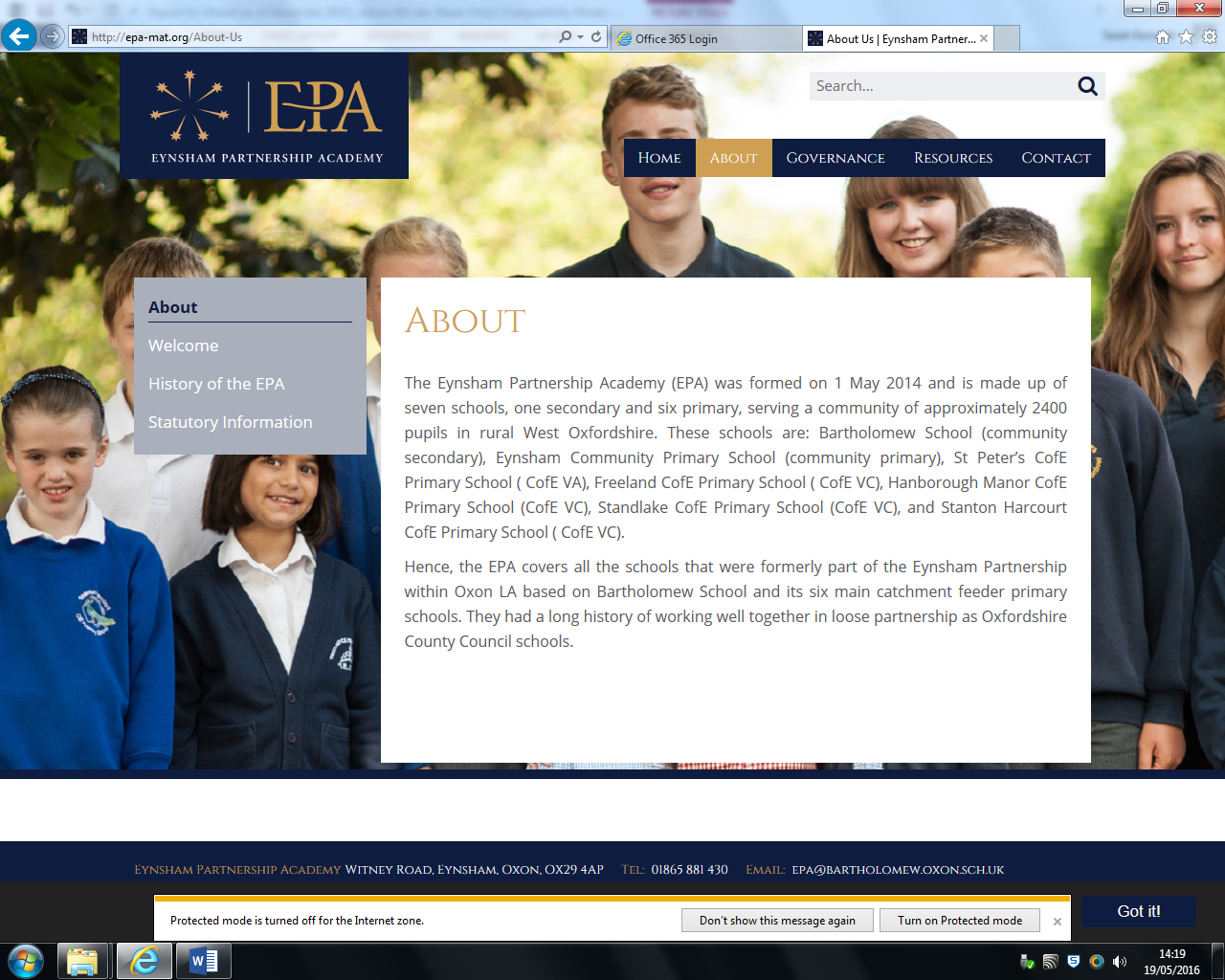 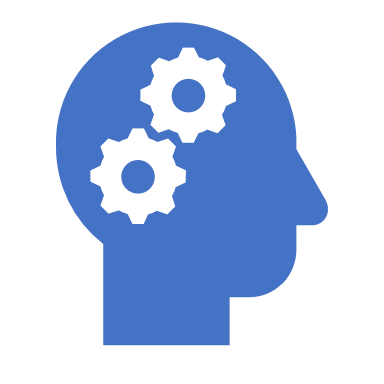 EPA Assessment – ARE and PiXL
Why do we have a common approach?
ARE and PiXL
Clarity of purpose and approach
Tools to identify gaps and ‘fill’ gaps
Another base for review and sequencing
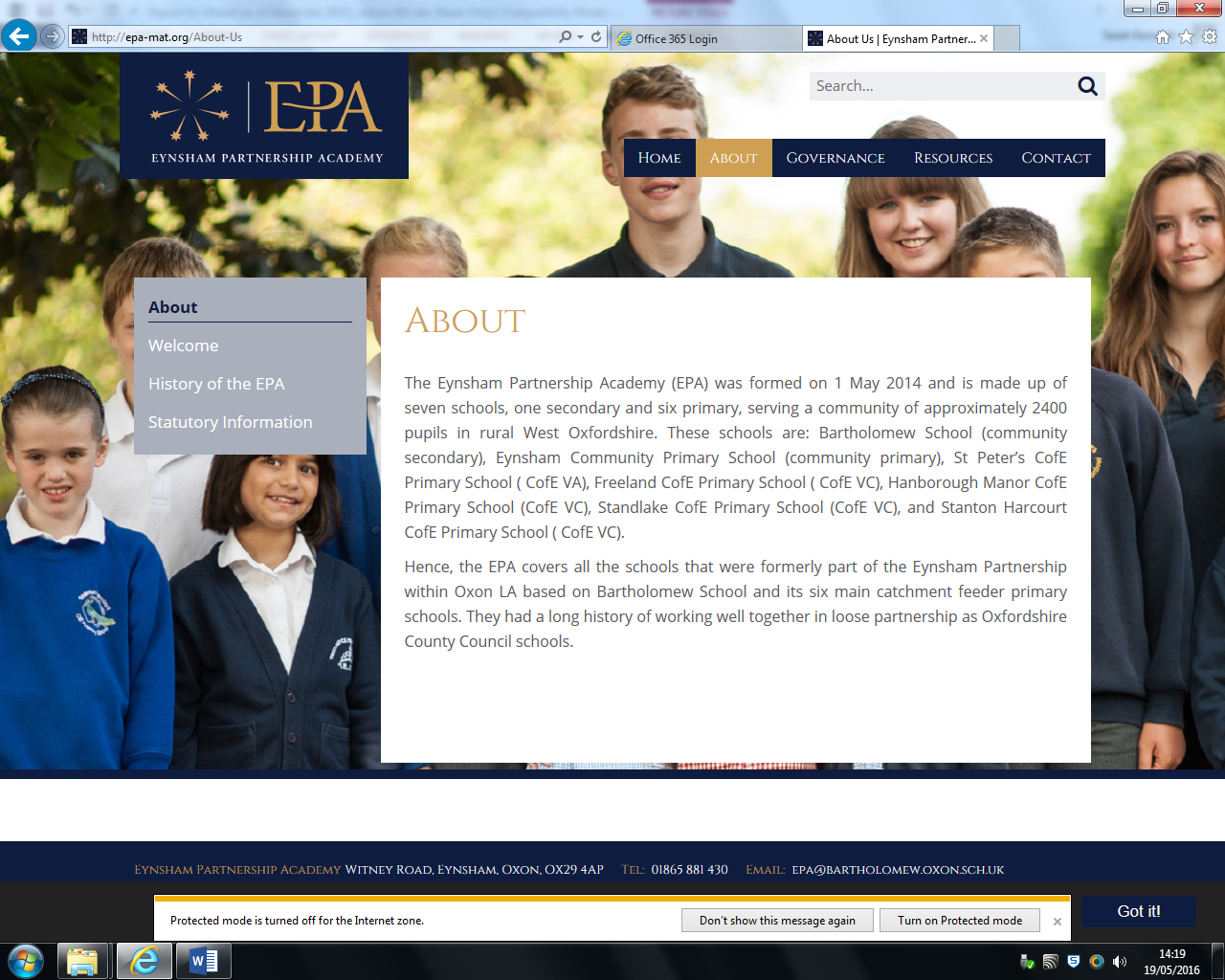 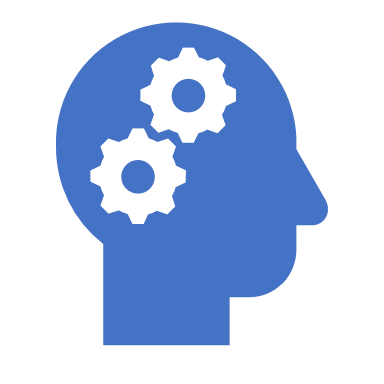 Cognitive Science – what are the implications?
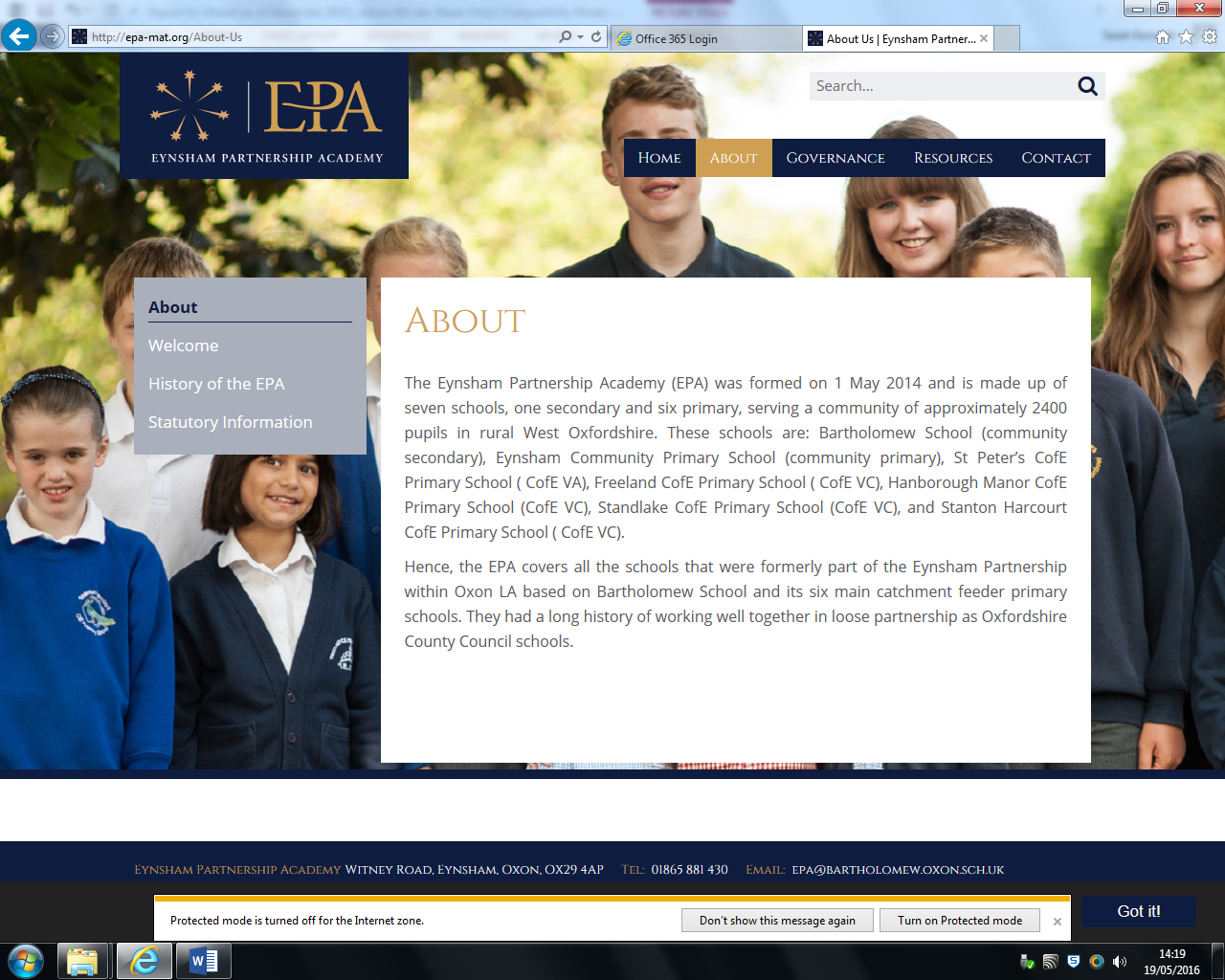 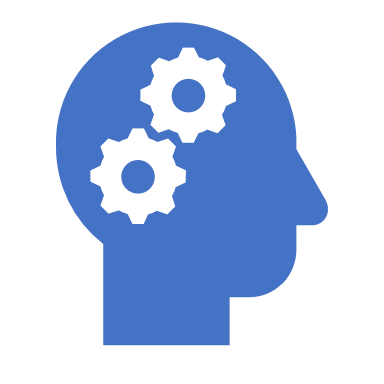 Cognitive Science – what is it?
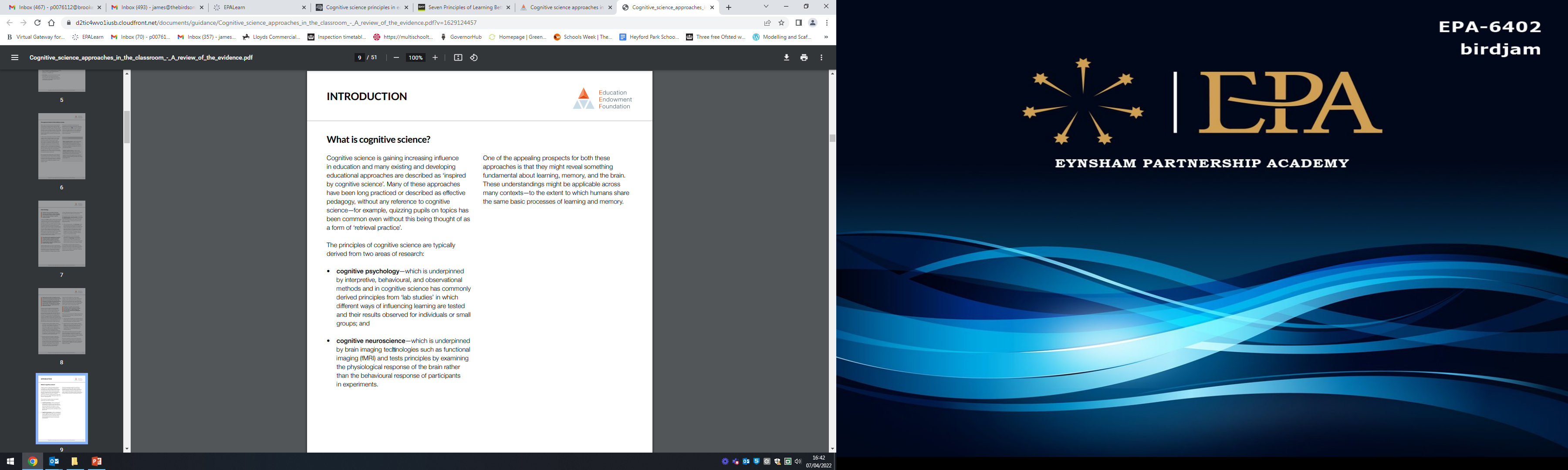 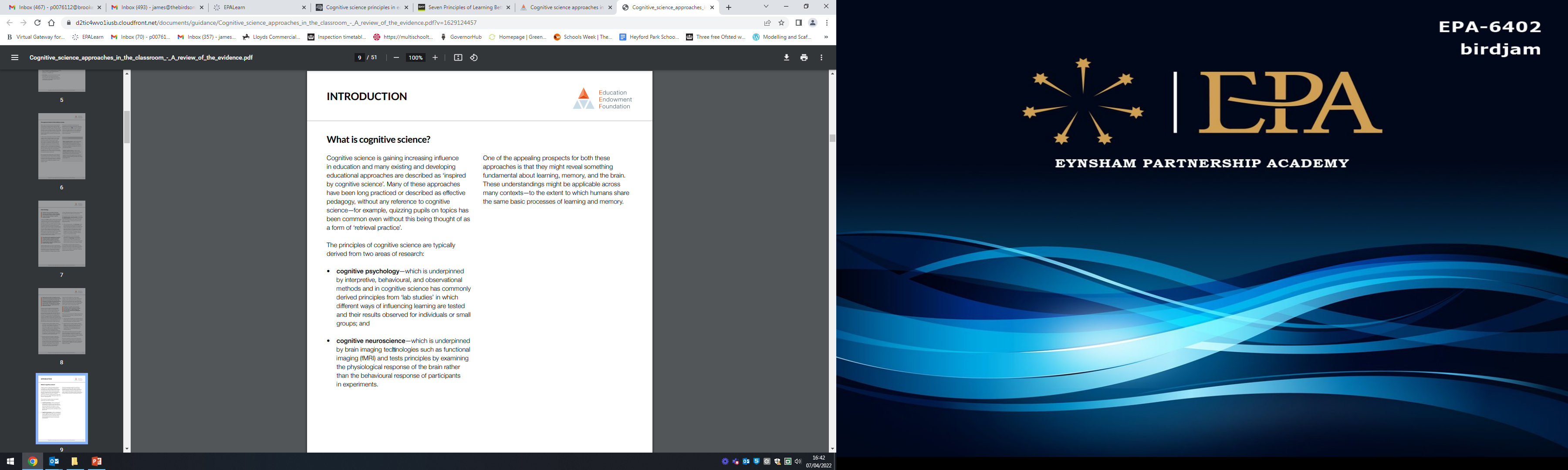 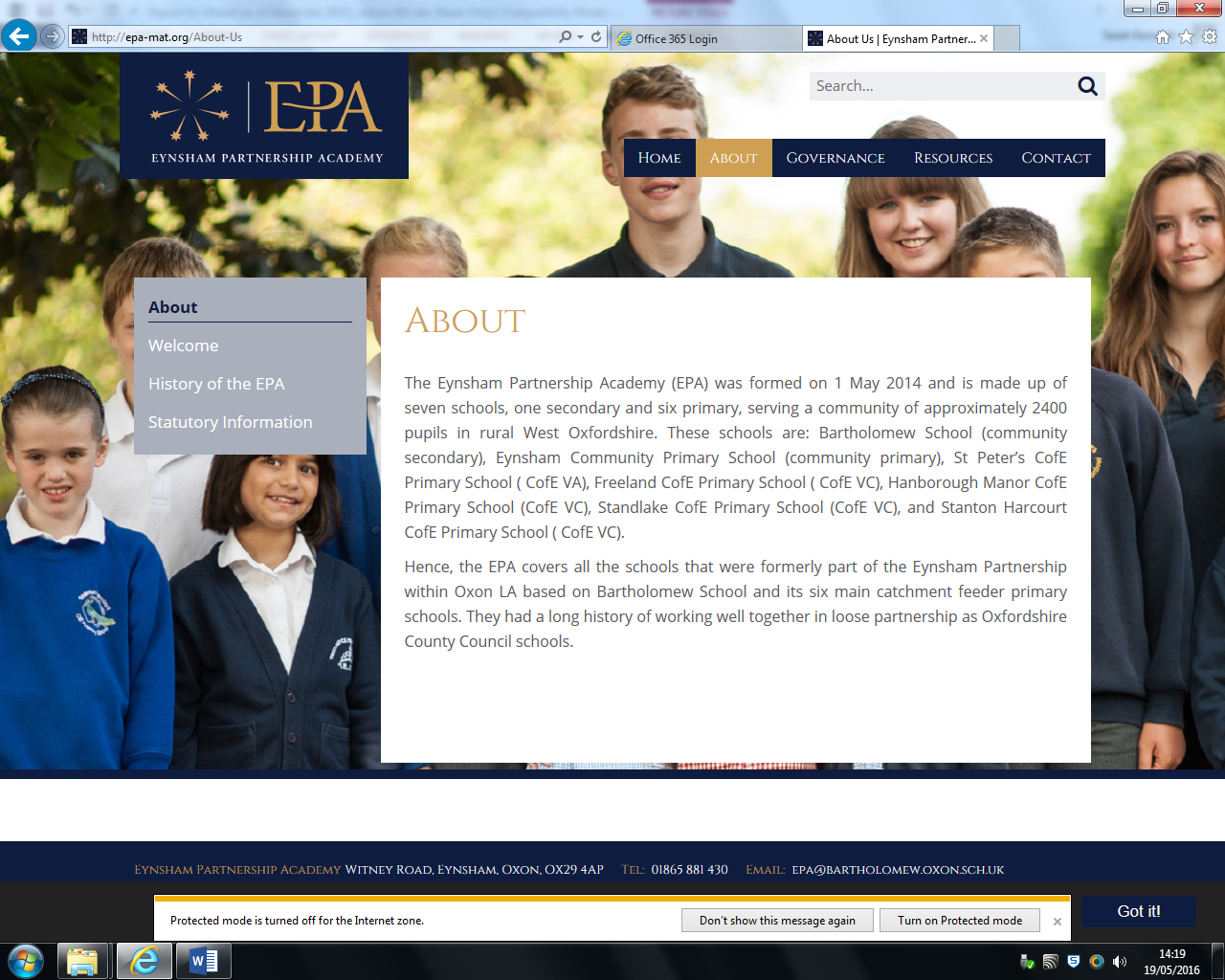 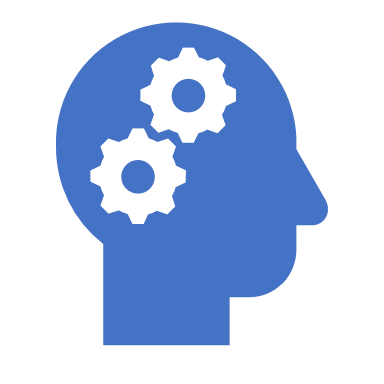 Cognitive Science – what is it?
Cognitive psychology and Cognitive Neuroscience
Basically it’s probably our best way of knowing what is going on when we ‘learn’!
One of the appealing prospects for both these approaches is that they might reveal something fundamental about learning, memory, and the brain. 

These understandings might be applicable across many contexts—to the extent to which humans share the same basic processes of learning and memory.
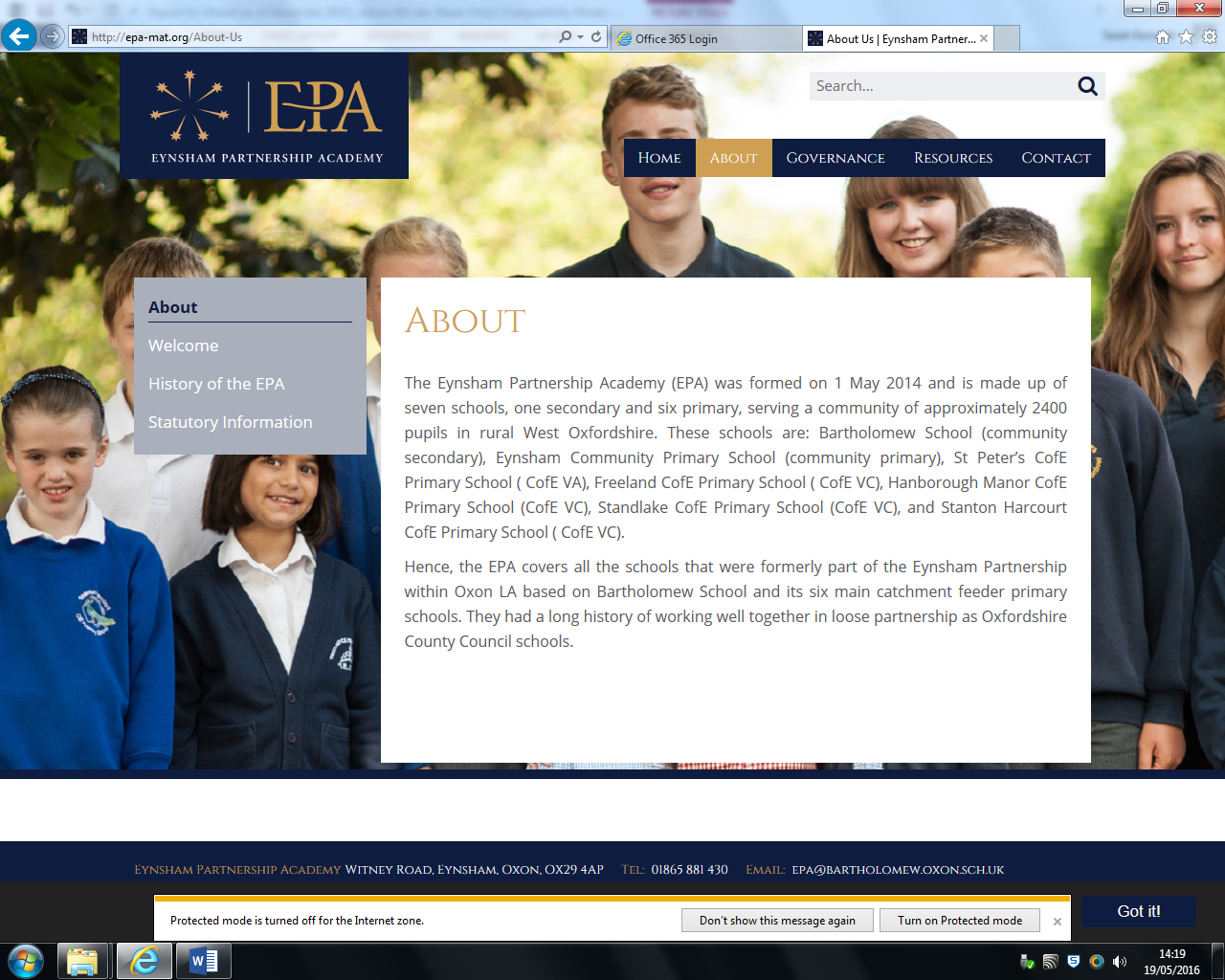 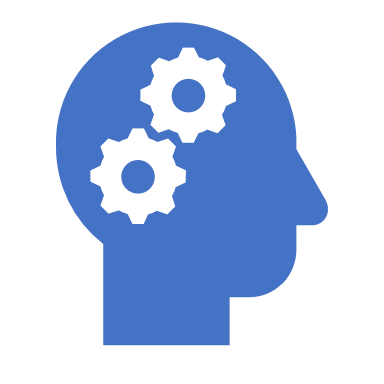 Cognitive Science – what is it?
Cognitive psychology and Cognitive Neuroscience
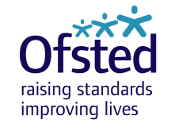 “Learning is defined as an alteration in long-term memory. If nothing has altered in long-term memory nothing has been learned.”

“Progress means knowing more and remembering more.”

Ofsted 2018
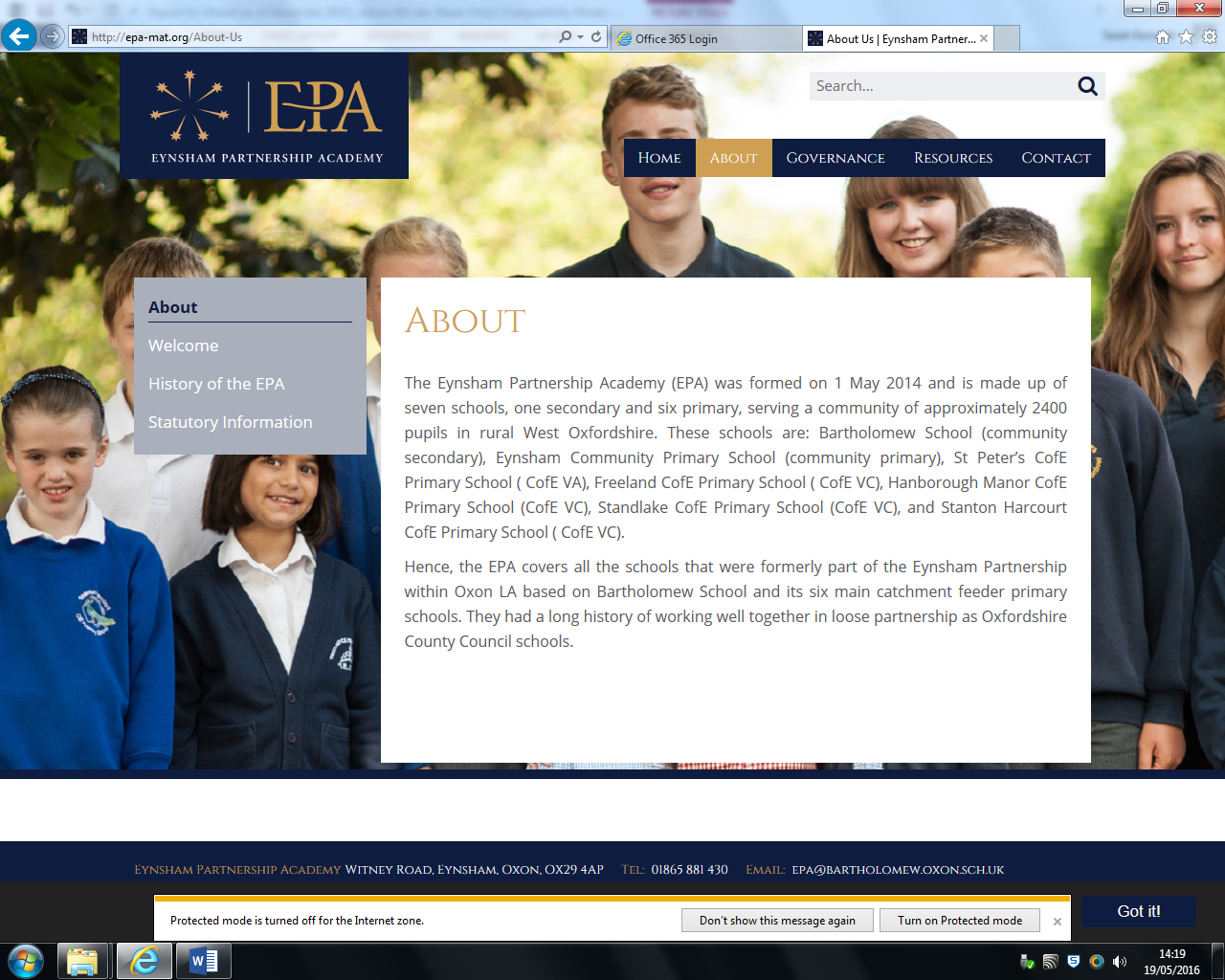 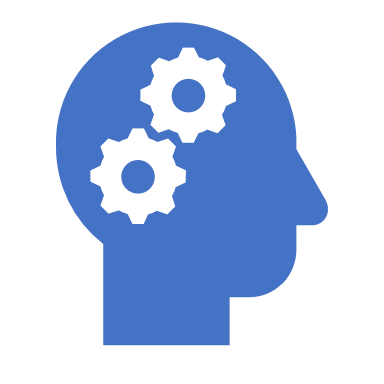 Cognitive Science – what are the implications?
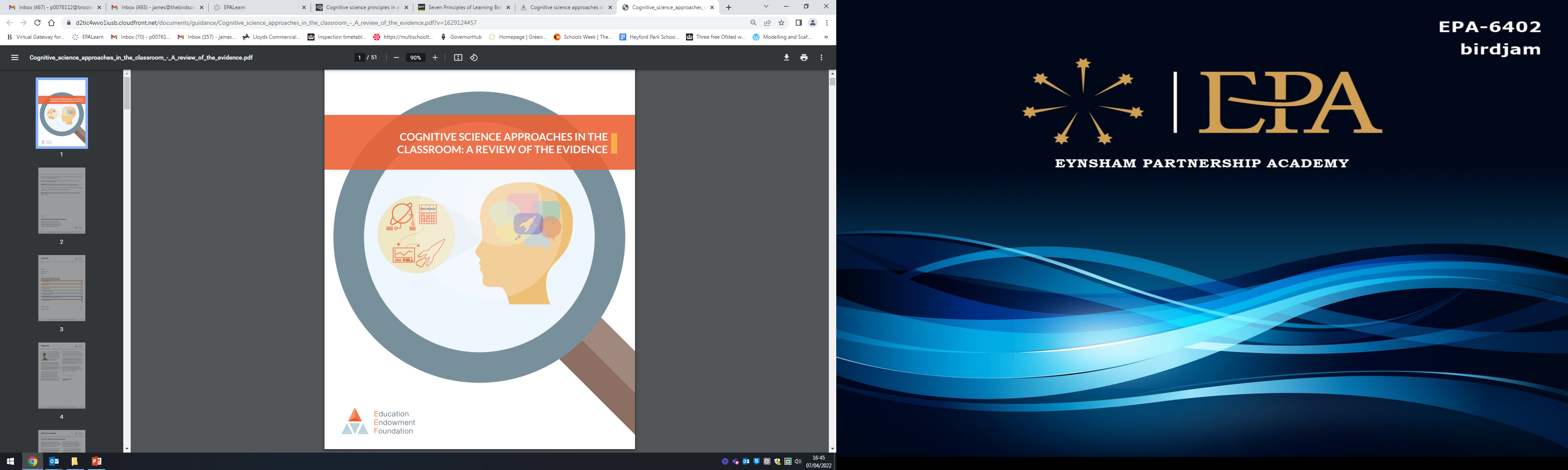 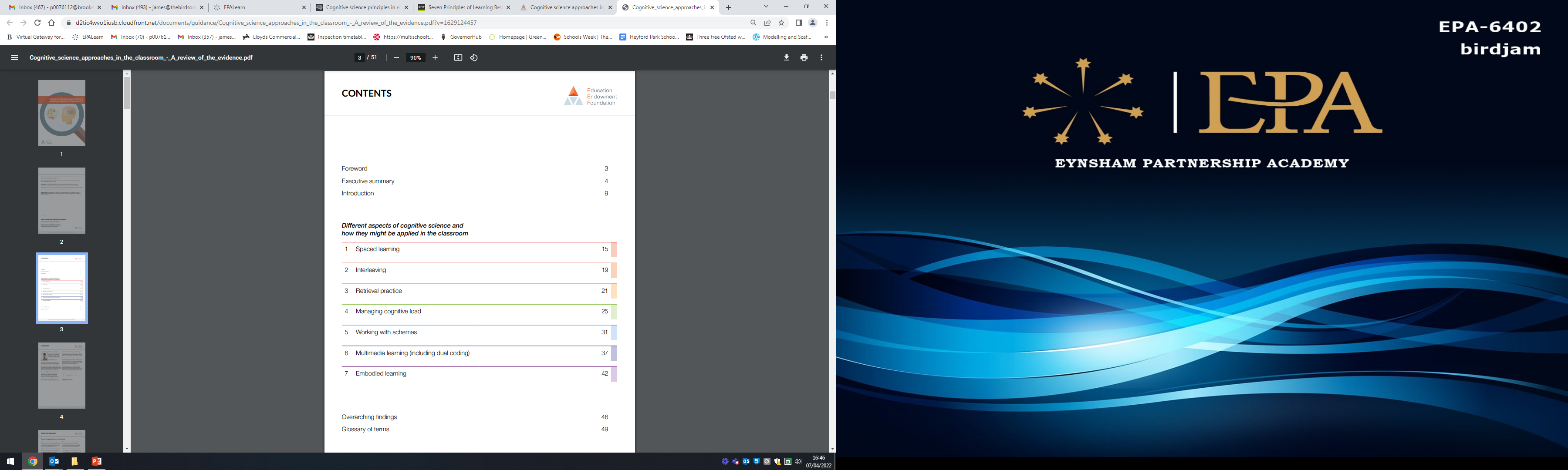 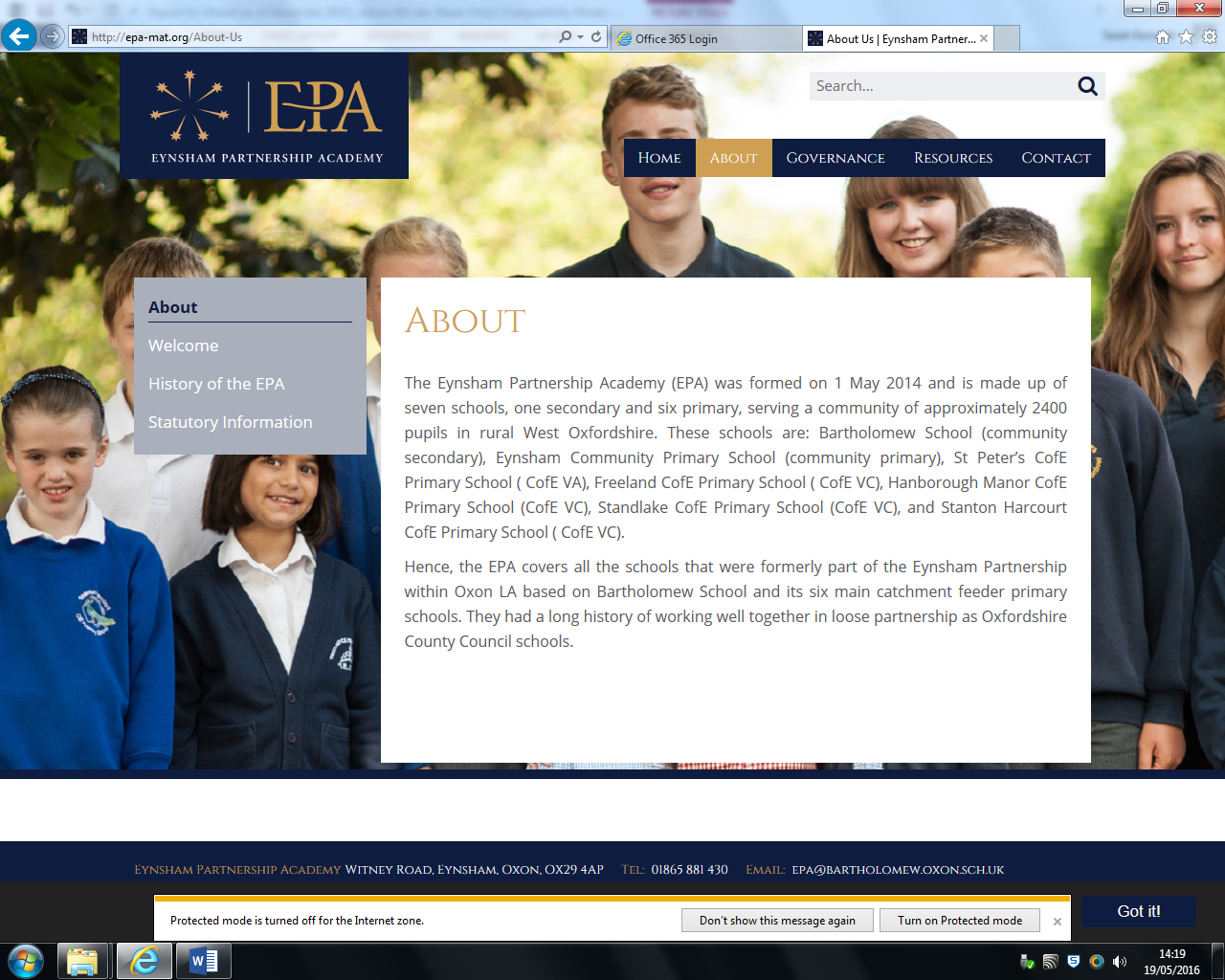 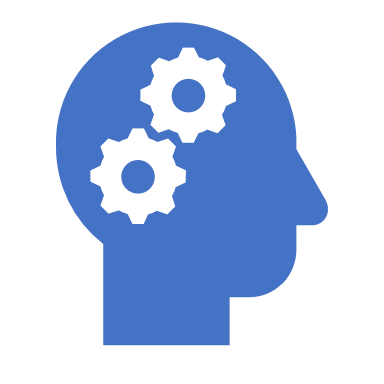 Cognitive Science – what are the implications?
Learning requires information to be committed to long-term memory.
Information is processed through the working memory. 
The working memory has limited capacity and can be overloaded.
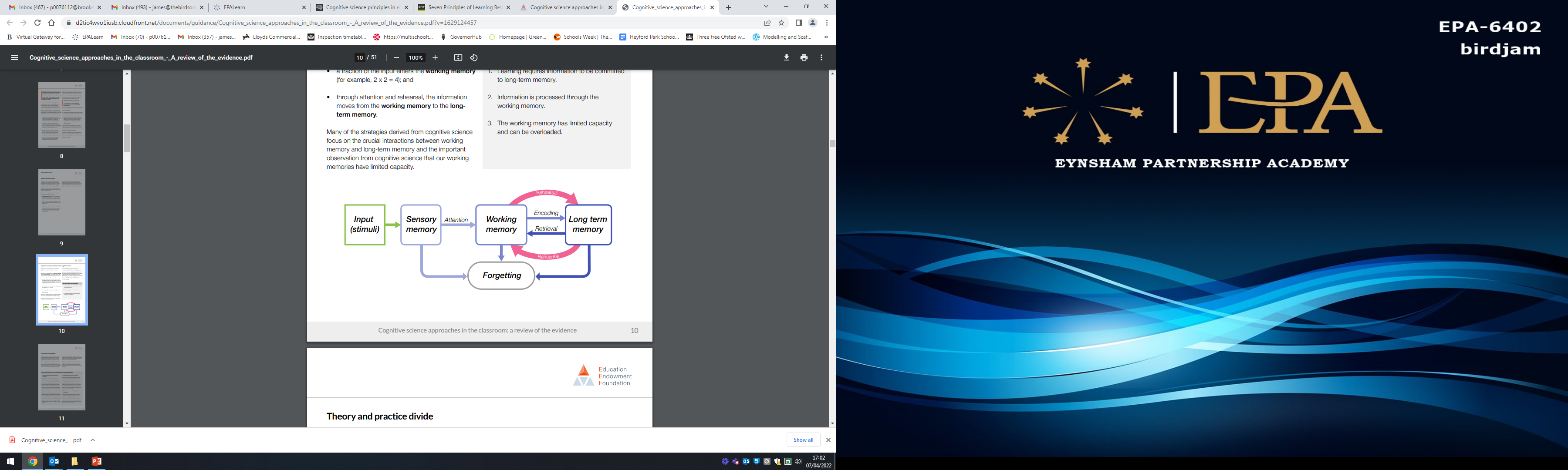 Key Principles
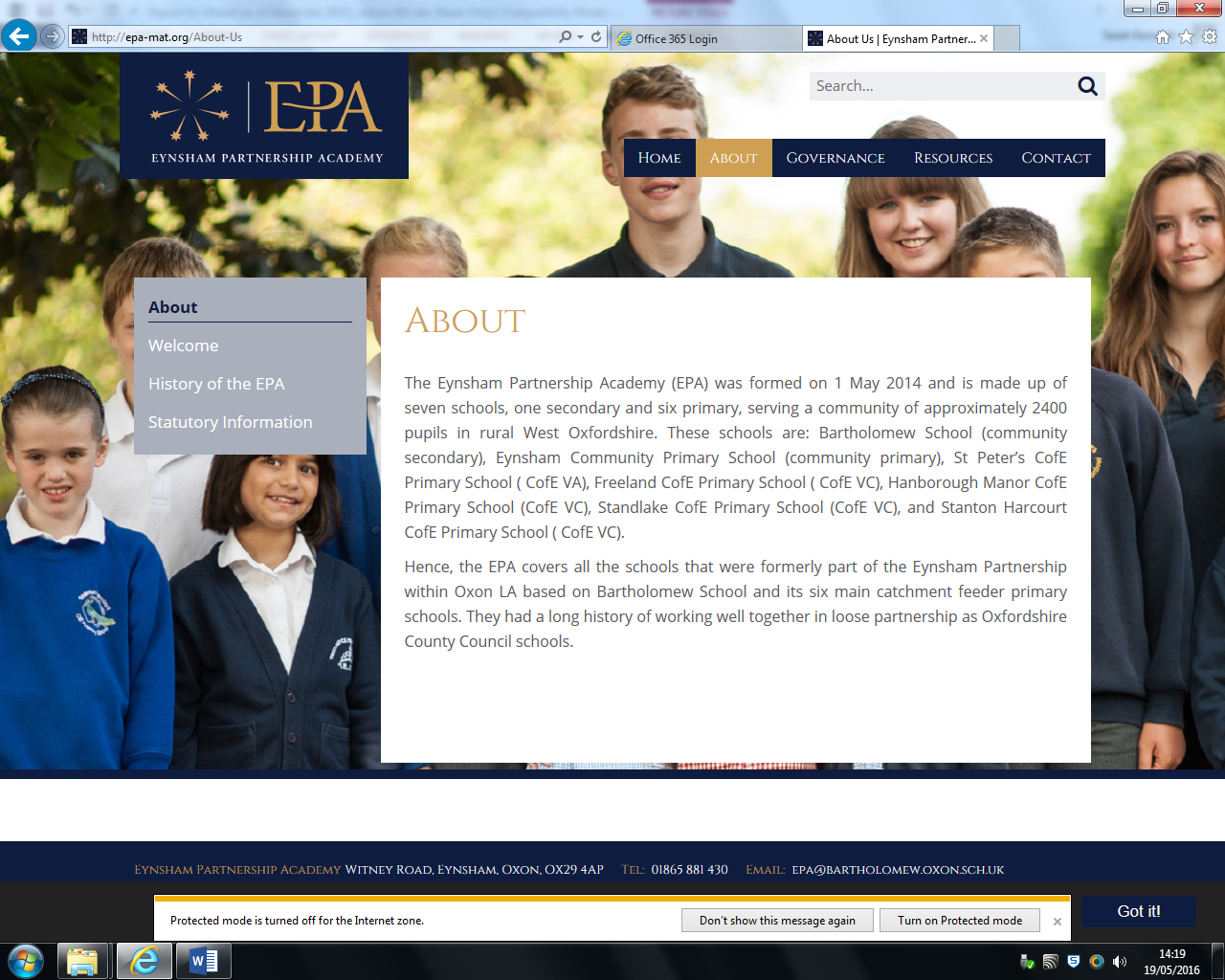 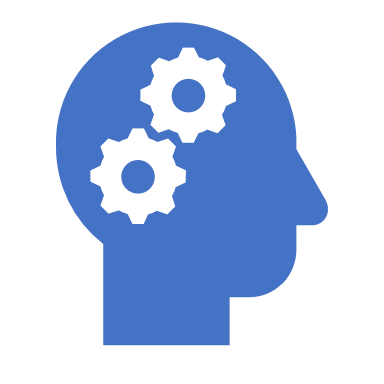 Cognitive Science – what are the implications?
Spaced Learning

Distributing learning and retrieval opportunities over a longer period of time rather than concentrating them in ‘massed’ practice
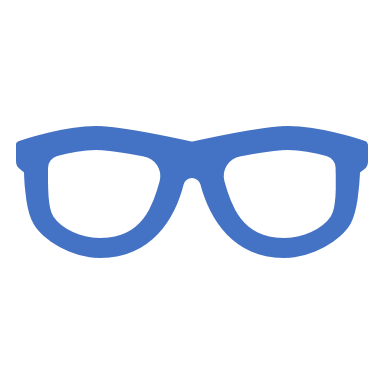 What does this look like?

This justifies a repetition approach in our curriculum – do we revisit ideas or teach in one block? Do we provide retrieval opportunities regularly for a range of ideas?
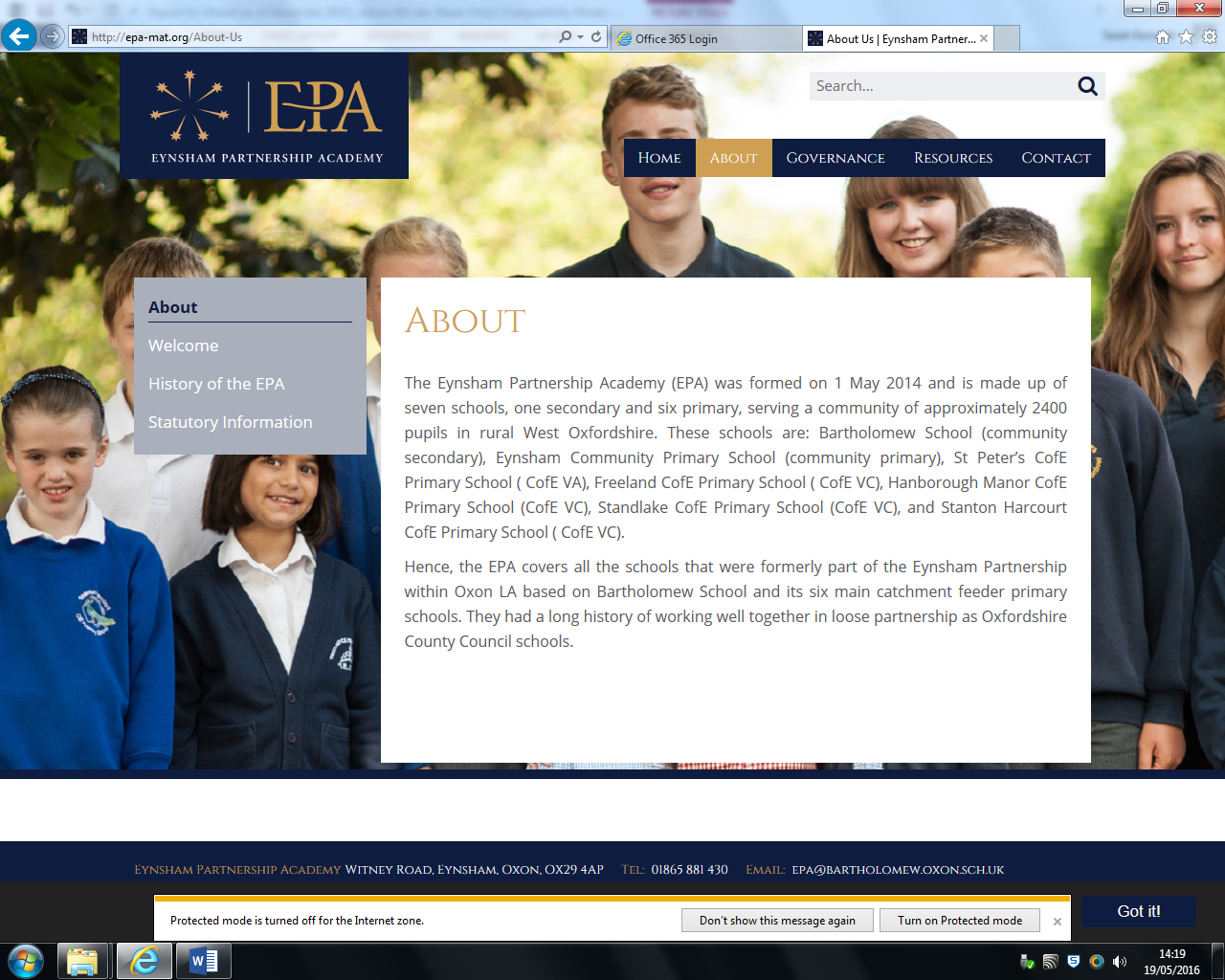 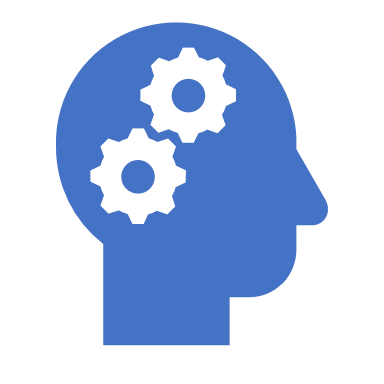 Cognitive Science – what are the implications?
Interleaving

Switching between different types of problem or different ideas within the same lesson or study session
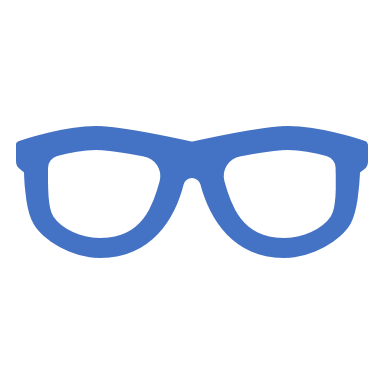 What does this look like?

Giving children chance to demonstrate understanding in a range of contexts. Do you use different ways of retrieval in the same lesson?
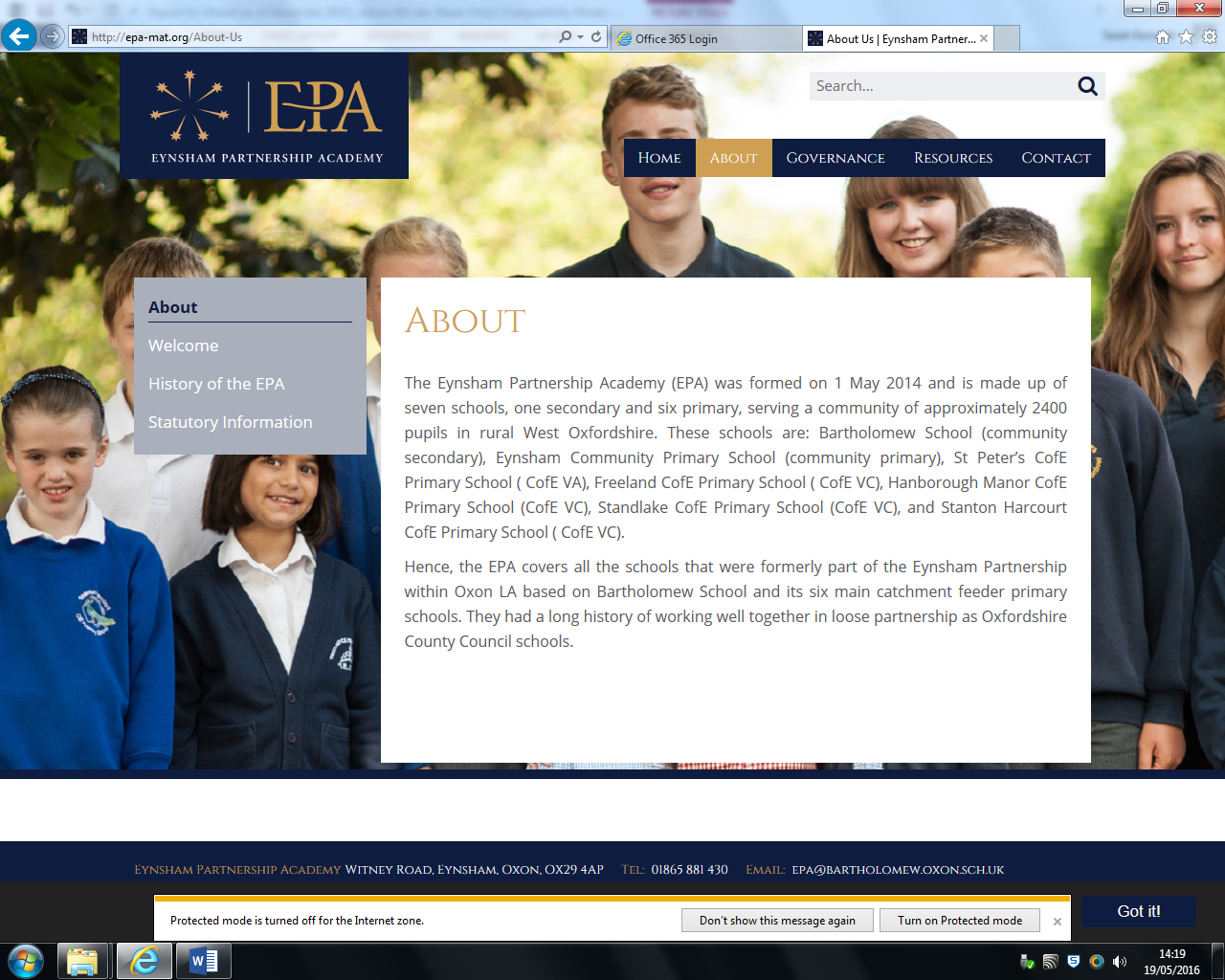 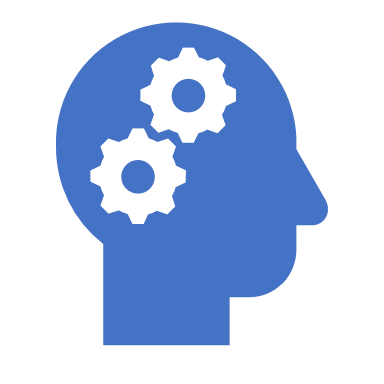 Cognitive Science – what are the implications?
Retrieval practice

Using a variety of strategies to recall information from memory, for example flash cards, practice tests or quizzing, or mind-mapping
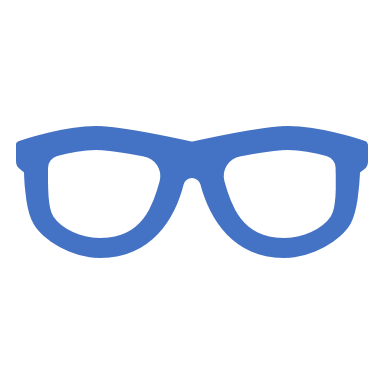 What does this look like?

Using a range of methods – orally, textually, symbolically….and regularly….
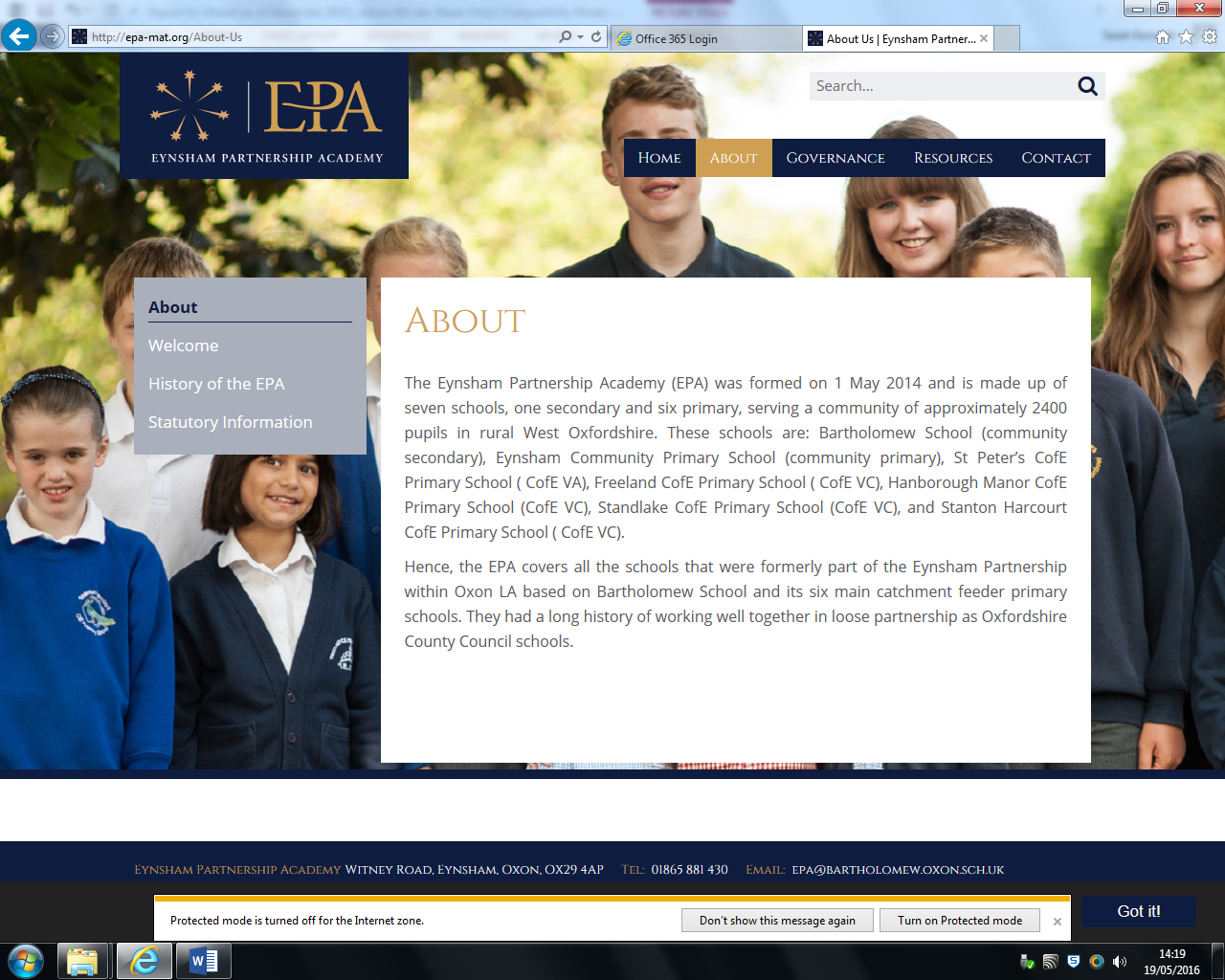 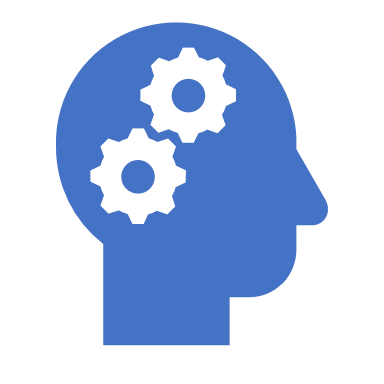 Cognitive Science – what are the implications?
Strategies to manage cognitive load

Focusing students on key information without overloading them, for example, by breaking down or ‘chunking’ subject content or using worked examples, exemplars, or ‘scaffolds’
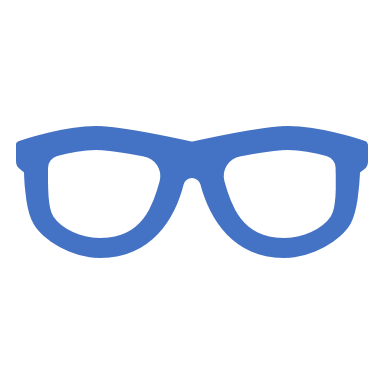 What does this look like?

Step-by-step presentation and scaffolding of key ideas and concepts. Make the ‘key learning’ obvious – and repeat opportunities to recall and demonstrate understanding
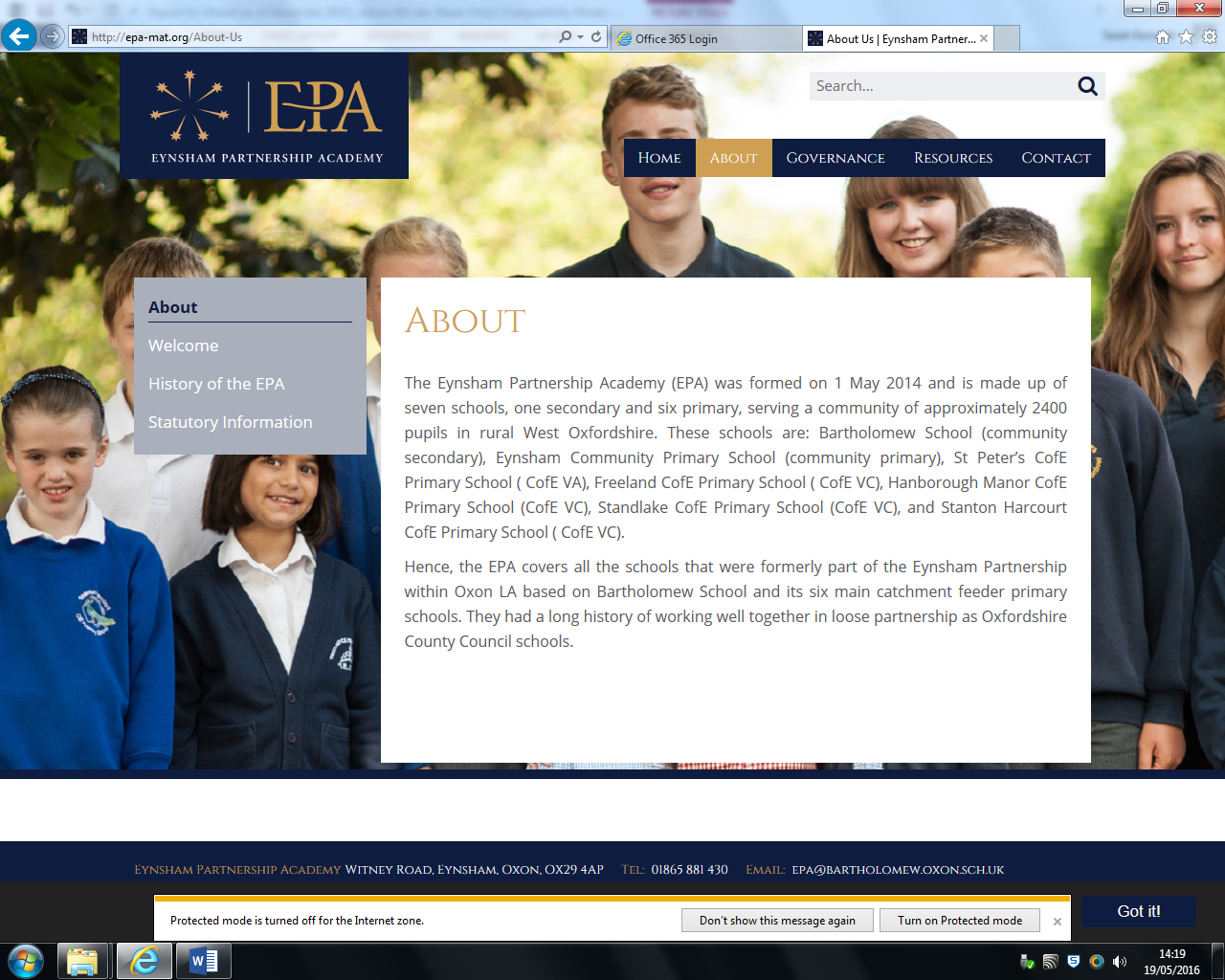 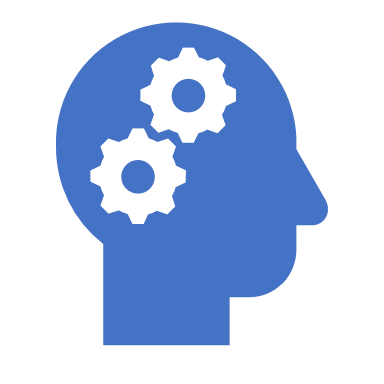 Cognitive Science – what are the implications?
Managing Schemas

Schemas (sometimes referred to as mental models, scripts, or frames) are structures that organise knowledge in the mind. When learning, the mind connects new information with pre-existing knowledge, skills, and concepts thereby developing existing schemas.
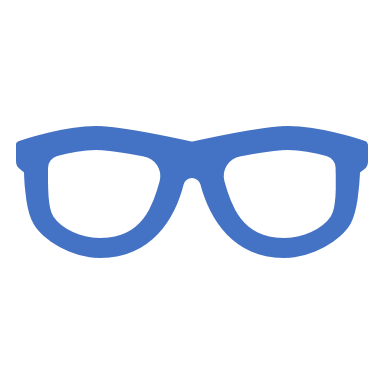 What does this look like?

Do you communicate a schema for new ideas – do you ‘test out’ the schemas that children form about key ideas? Do we provide opportunities to model and capture schemas using non-textual means?
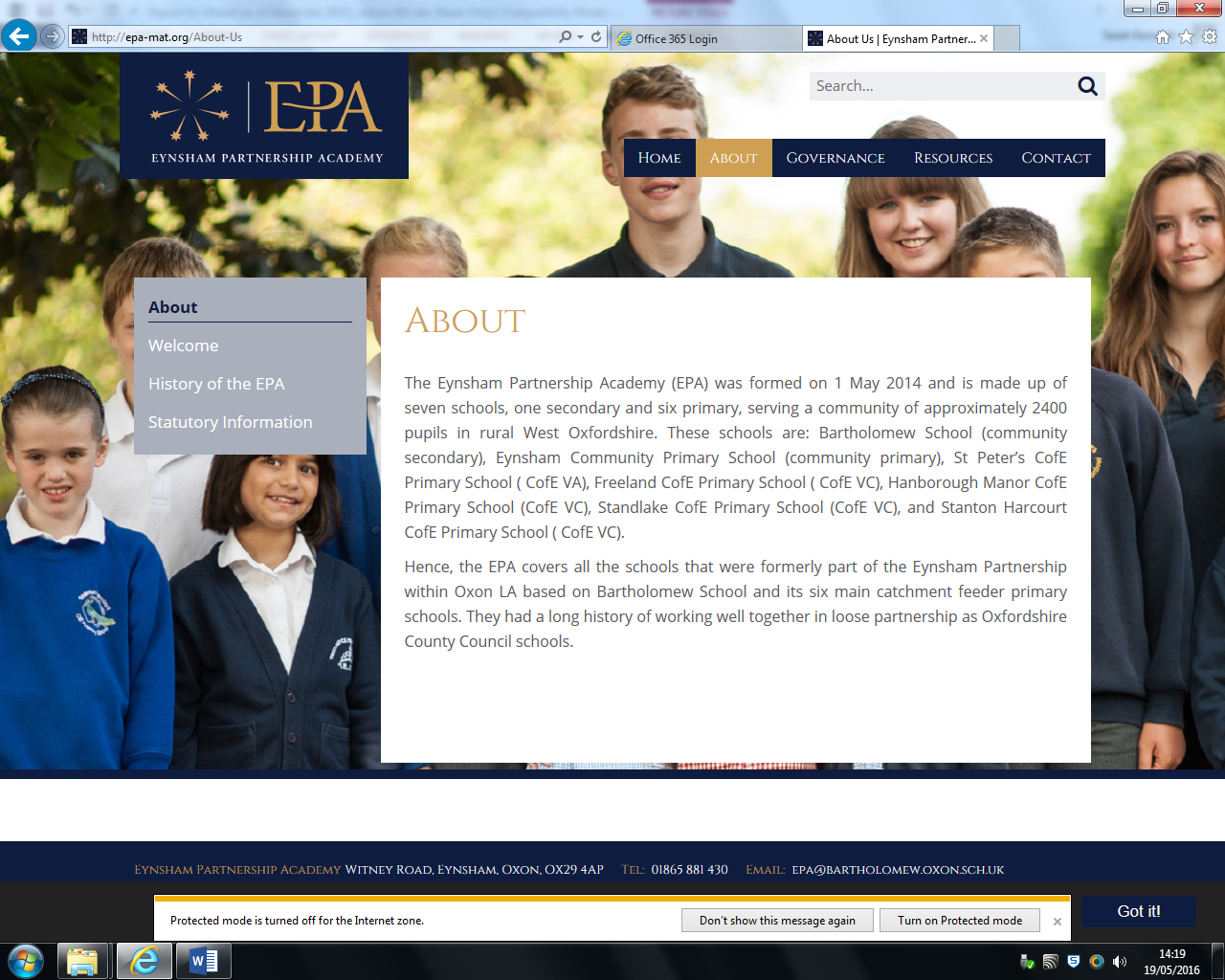 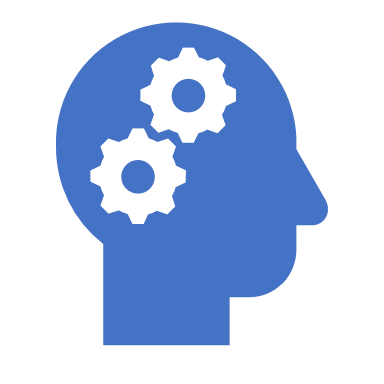 Cognitive Science – what are the implications?
Dual Coding

Using both verbal and non-verbal information (such as words and pictures) to teach concepts; dual coding forms one part of a wider theory known as the cognitive theory of multimedia learning (CTML).
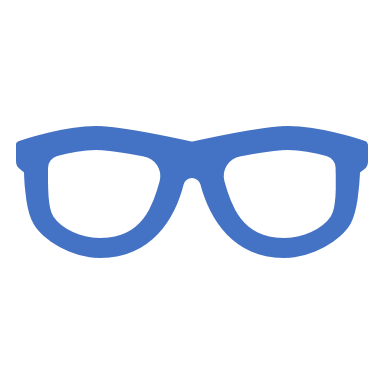 What does this look like?

Don’t just use text to support learning of new ideas. Use text, symbols, images, audio….combined to support building schemata.
Take care – remember about cognitive overload!
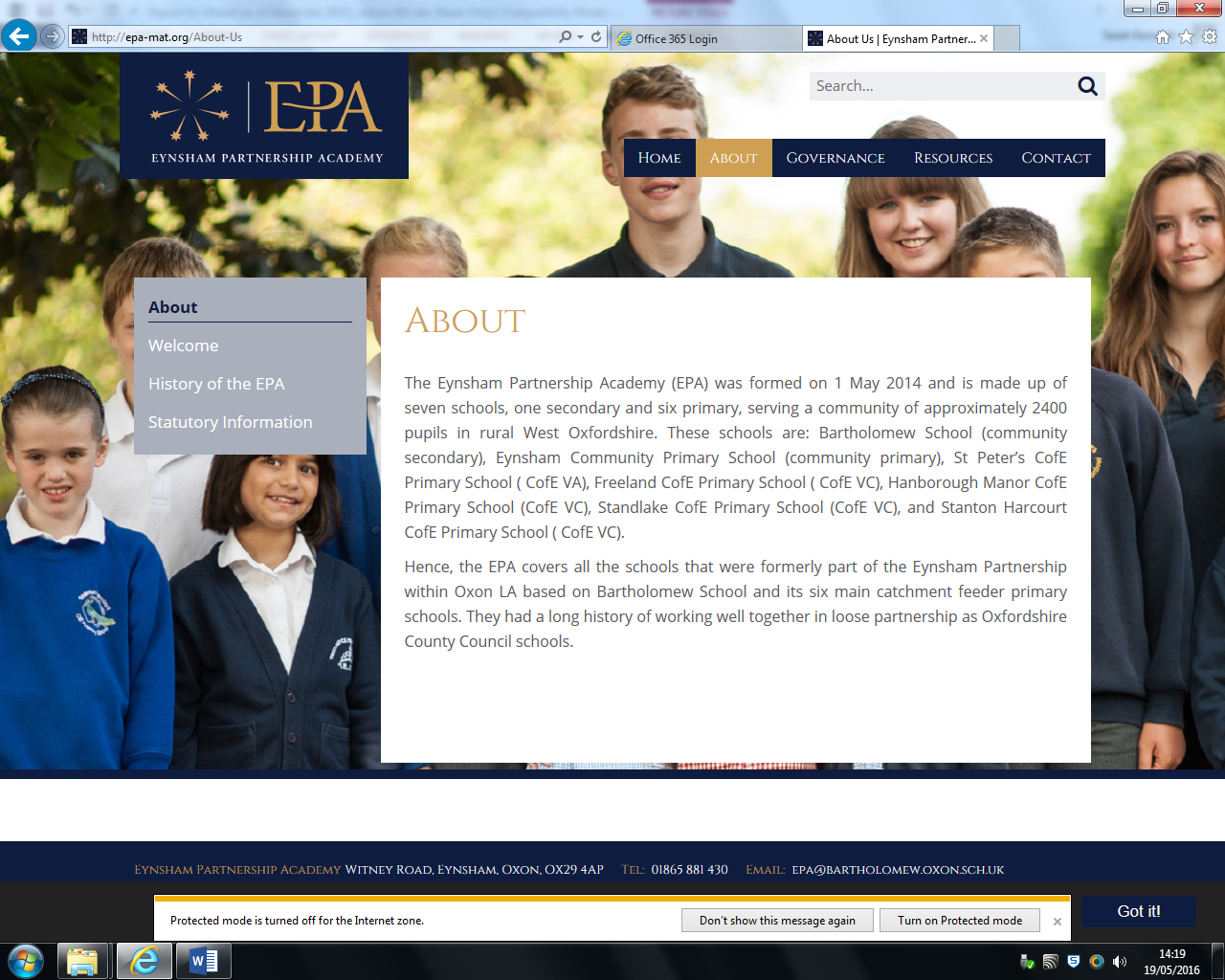 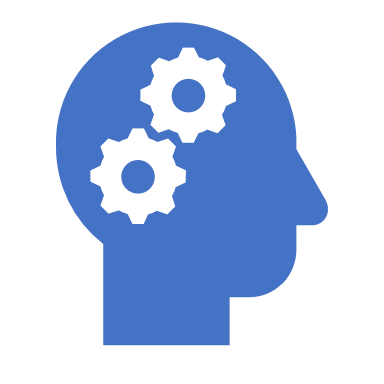 Cognitive Science – what are the implications?
Initial Questions?
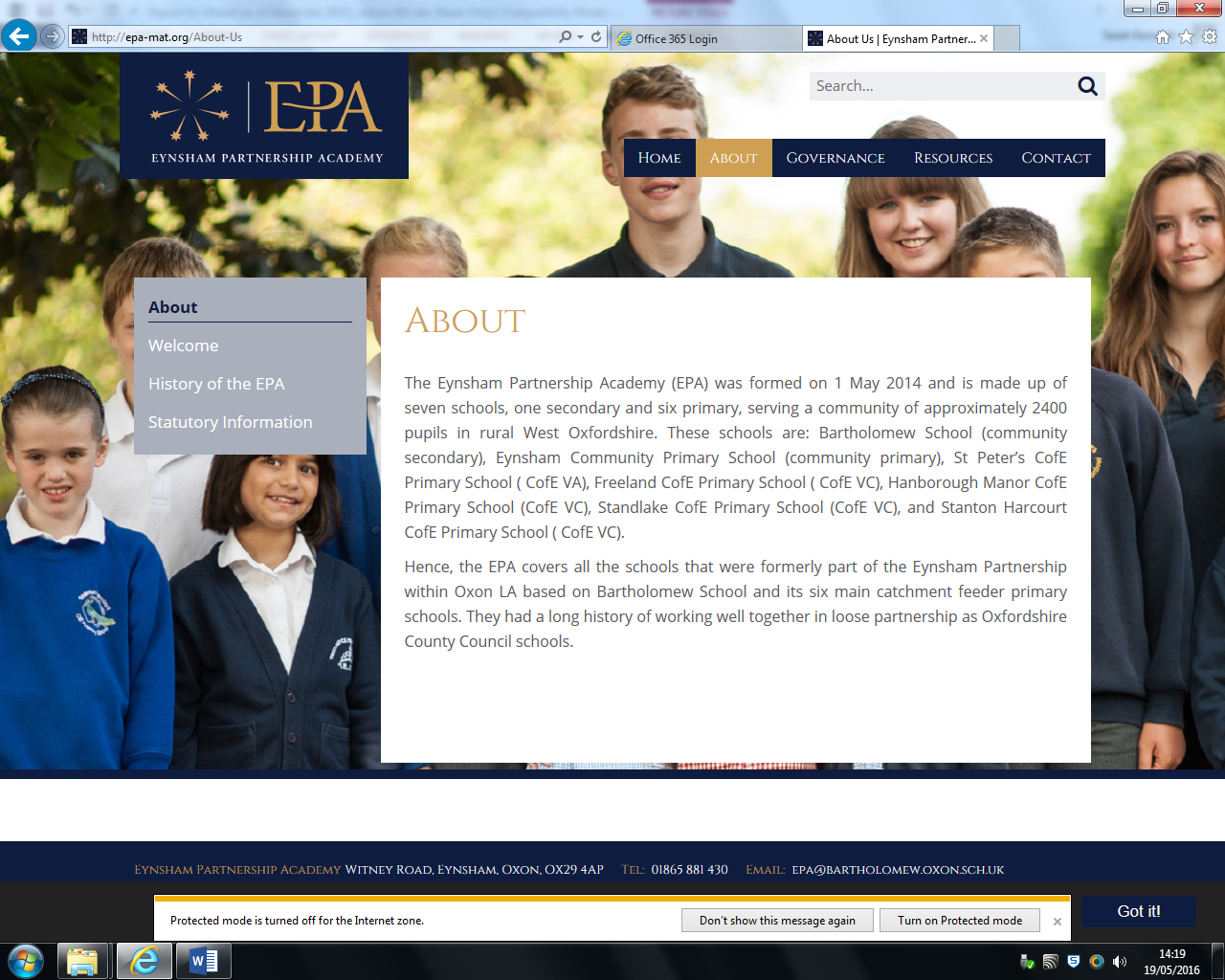